Expanding the Scope of Adverse Childhood Experiences (ACEs): Implications for Service Delivery
Elinam Dellor, PhD, Assistant Professor
The Ohio State University, College of Social Work October 10th , 2023
2023 Annual Conference: The Ohio Council of Behavioral Health & Family Services Providers
Who is in the room?
2
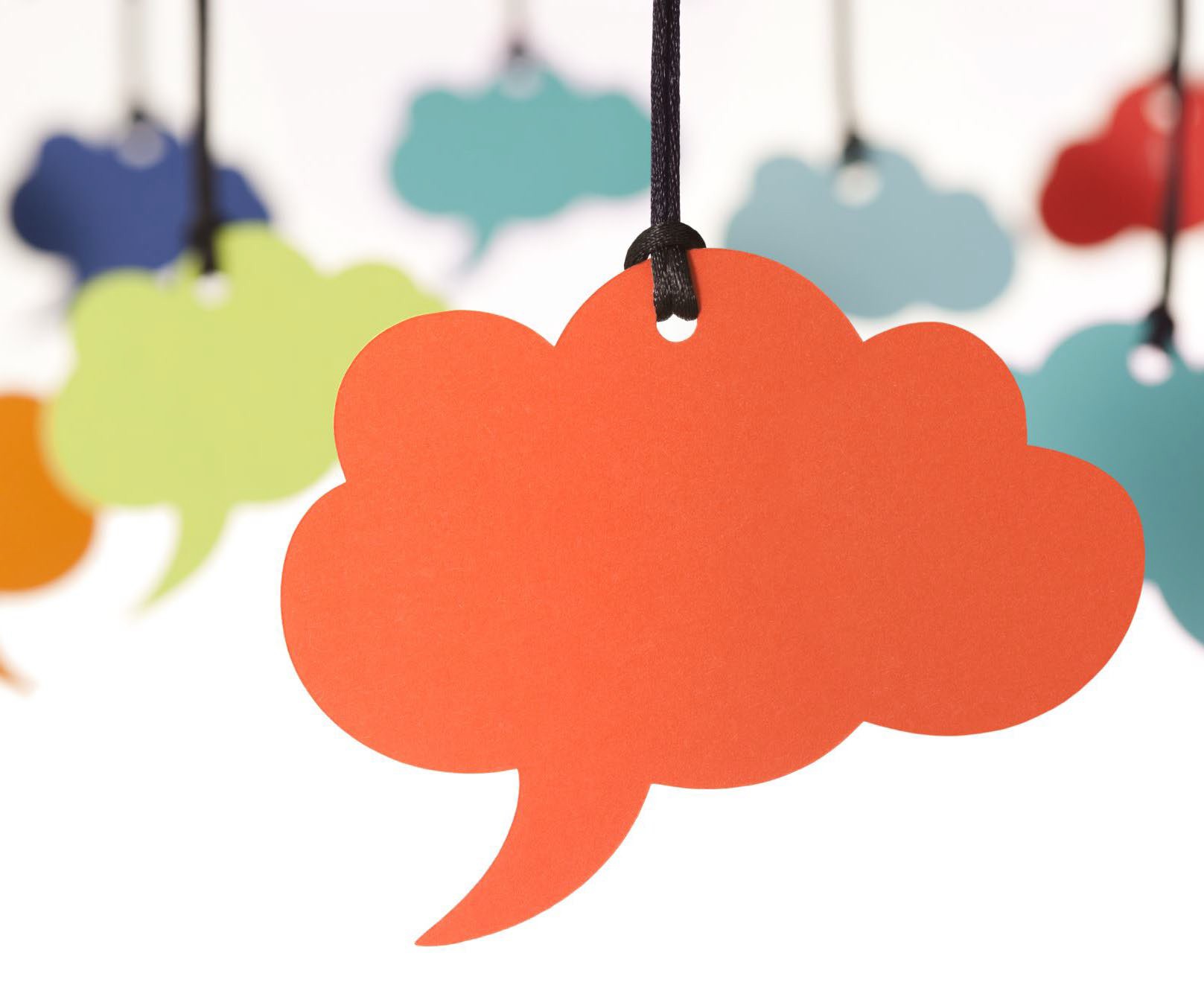 Stress vs Trauma
ACEs	 History/Background
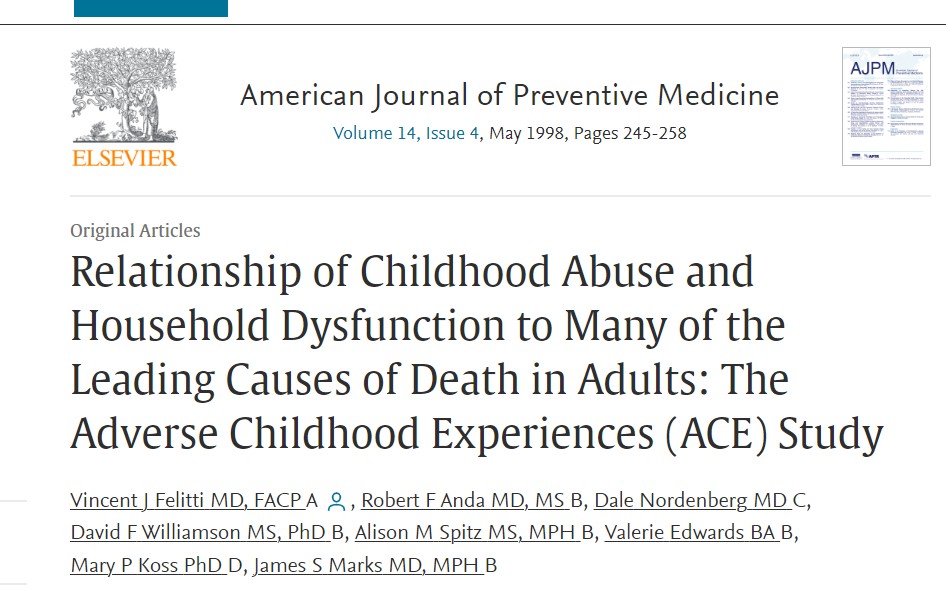 Privately Insured Population
N= 17,000 Kaiser members
79% White
32% over age 65
43% college graduates or higher
4
Measuring
Adverse Childhood Experiences
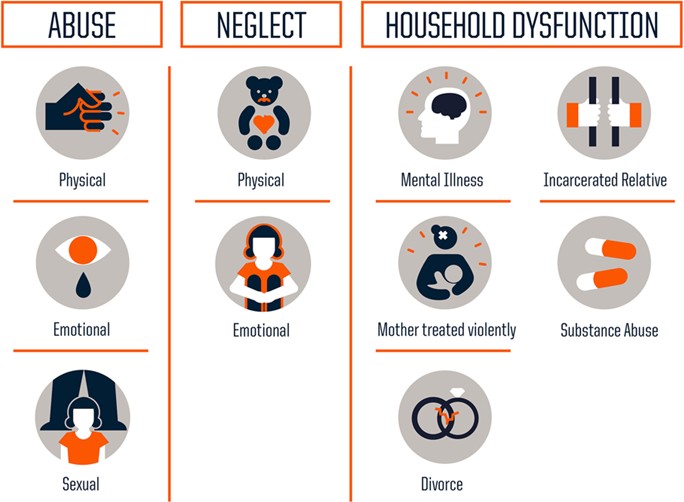 Figure: Robert Wood Johnson Foundation
5
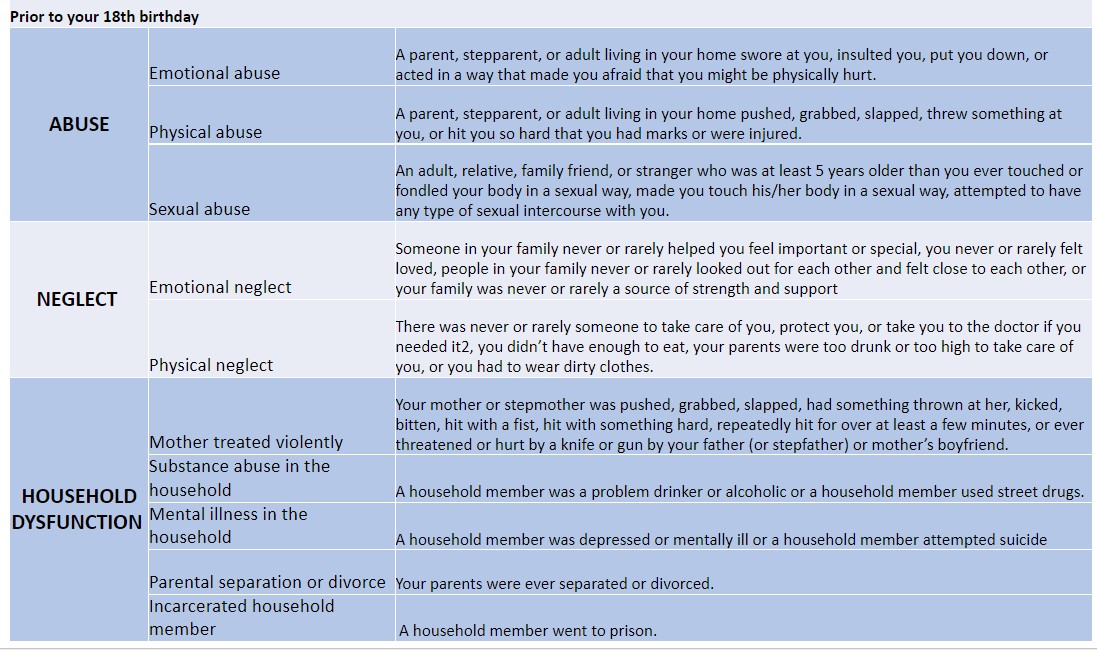 Original Study on (ACEs)
6
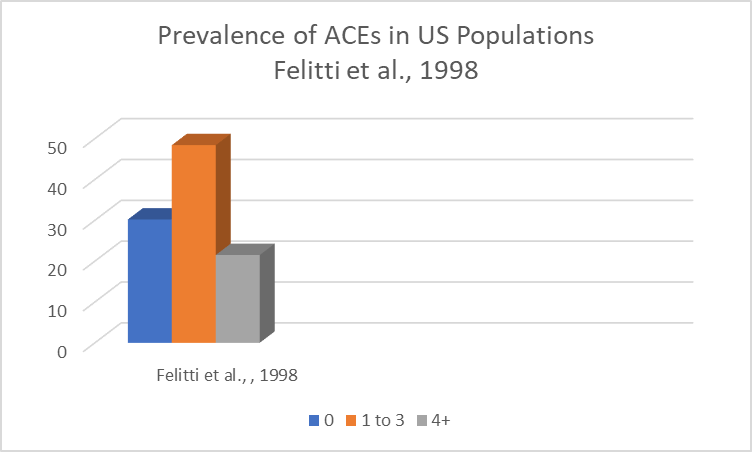 48.4%
30.1%

21.5%
7
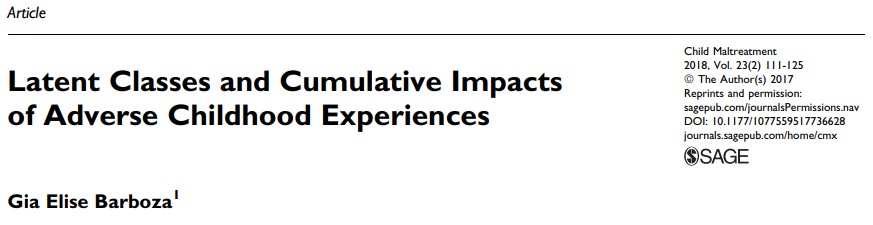 Childhood adversity is common.
Additionally, We Know That…
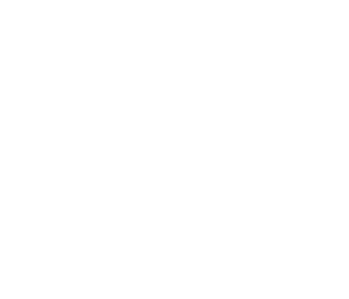 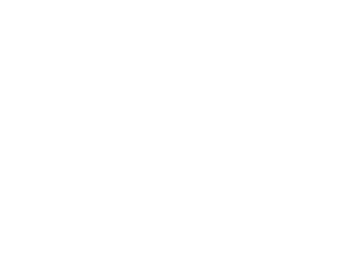 8
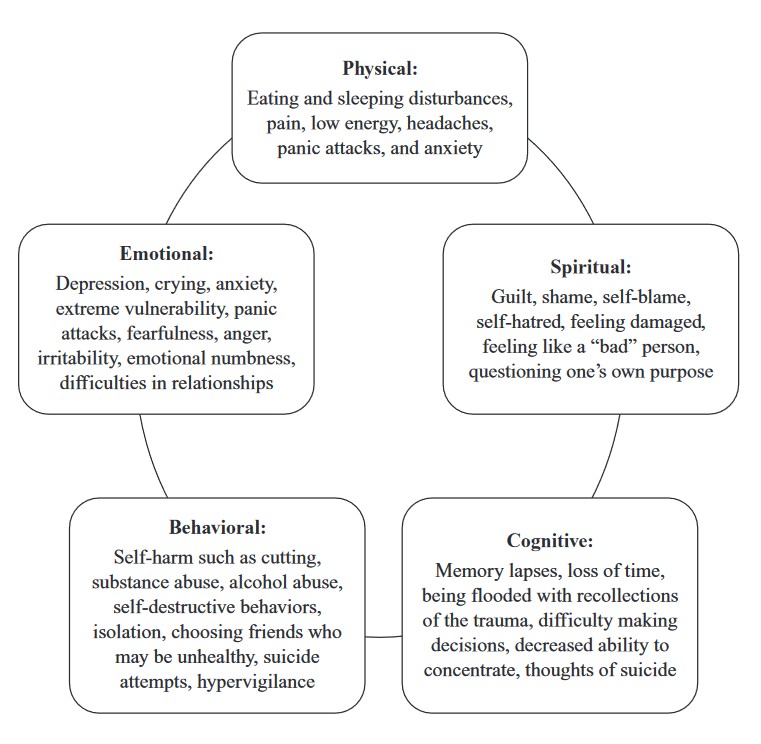 The Expression of Trauma
Marcellus, 2014
9
ACEs SCORE AND HEALTH RISK
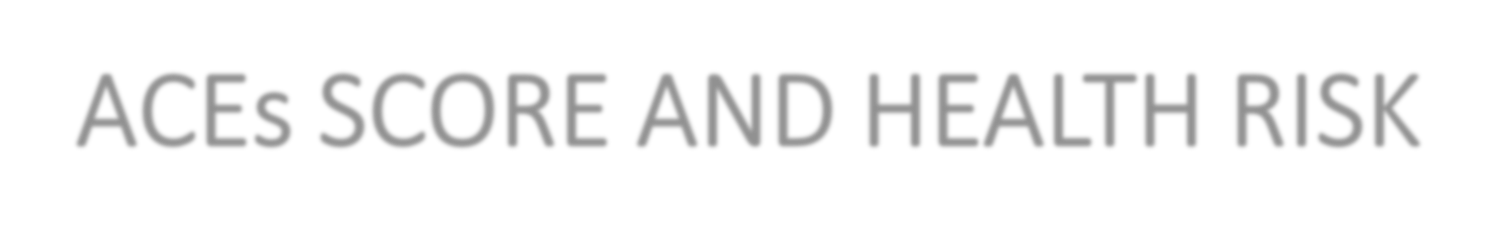 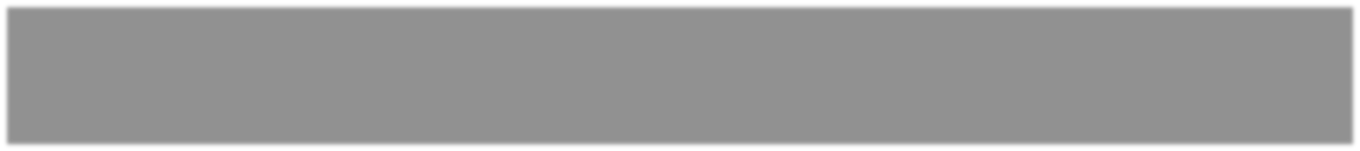 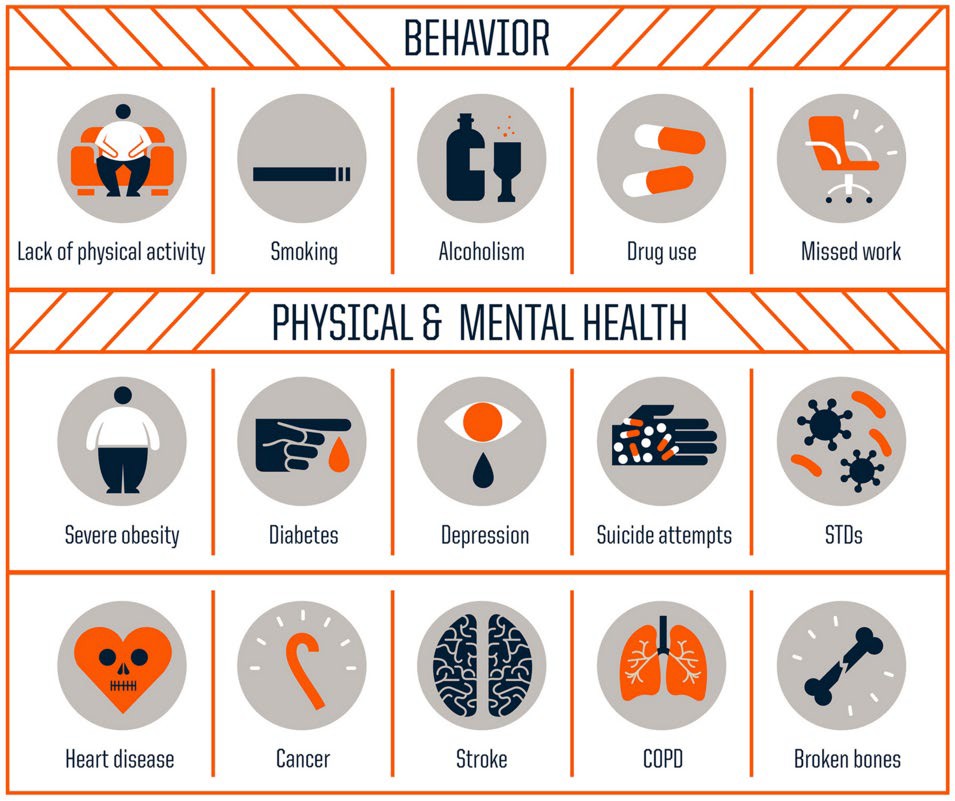 As the ACE score increases, risk for these health problems increases in a strong and graded fashion:
Slide 10
Biopsychosocial Model
Traumatic Experiences
Health Outcomes
Child Abuse/Neglect
Physical Abuse
Sexual Abuse
Emotional Abuse
Neglect
Mental Health
Depression
Anxiety
Chronic Conditions
Household dysfunction
Cardiovascular diseases
Stroke
Diabetes
Household member depressed
Substance misuse
	Incarcerated parent/caregiver
Violence between adults
Parental divorce/separation
Health Behaviors Smoking Drinking Diet Exercise
Mortality / morbidity
Time
11
Biopsychosocial Model
Traumatic Experiences
Health Outcomes
Child Abuse
Physical Abuse
Sexual Abuse
Emotional Abuse
Mental Health
Depression
Anxiety
Household dysfunction
Chronic Conditions
Household member depressed
Substance misuse
	Incarcerated parent/caregiver
Violence between adults
Parental divorce/separation
Cardiovascular diseases
Stroke
Diabetes
Physiological Risks Nervous Endocrine
Health Behaviors Smoking Drinking Diet Exercise
Mortality / morbidity
Immune
Time
12
Biopsychosocial Model
Demographic Factors
Health Outcomes
Race
Ethnicity
Sex/Gender
Age
Child Abuse
Mental Health
Physical Abuse
Sexual Abuse
Emotional Abuse
Depression
Anxiety
Household dysfunction
Household member depressed
Substance misuse
	Incarcerated parent/caregiver
Violence between adults
Parental divorce/separation
Chronic Conditions
Physiological Risks
Cardiovascul ar diseases
Stroke
Diabetes
Nervous Endocrine Immune Metabolic
Education Income Wealth Neighborhood s
Health Behaviors Smoking Drinking Diet Exercise
Mortality / morbidity
13
Biopsychosocial Model
Demographic Factors
Health Outcomes
Race
Ethnicity
Sex/Gender
Age
Child Abuse
Mental Health
Physical Abuse
Sexual Abuse
Emotional Abuse
Depression
Anxiety
Household dysfunction
Household member depressed
Substance misuse
	Incarcerated parent/caregiver
Violence between adults
Parental divorce/separation
Chronic Conditions
Physiological Risks
Cardiovascul ar diseases
Stroke
Diabetes
Nervous Endocrine Immune Metabolic
Education Income Wealth Neighborhoo ds
Health Behaviors Smoking Drinking Diet Exercise
Mortality / morbidity
14
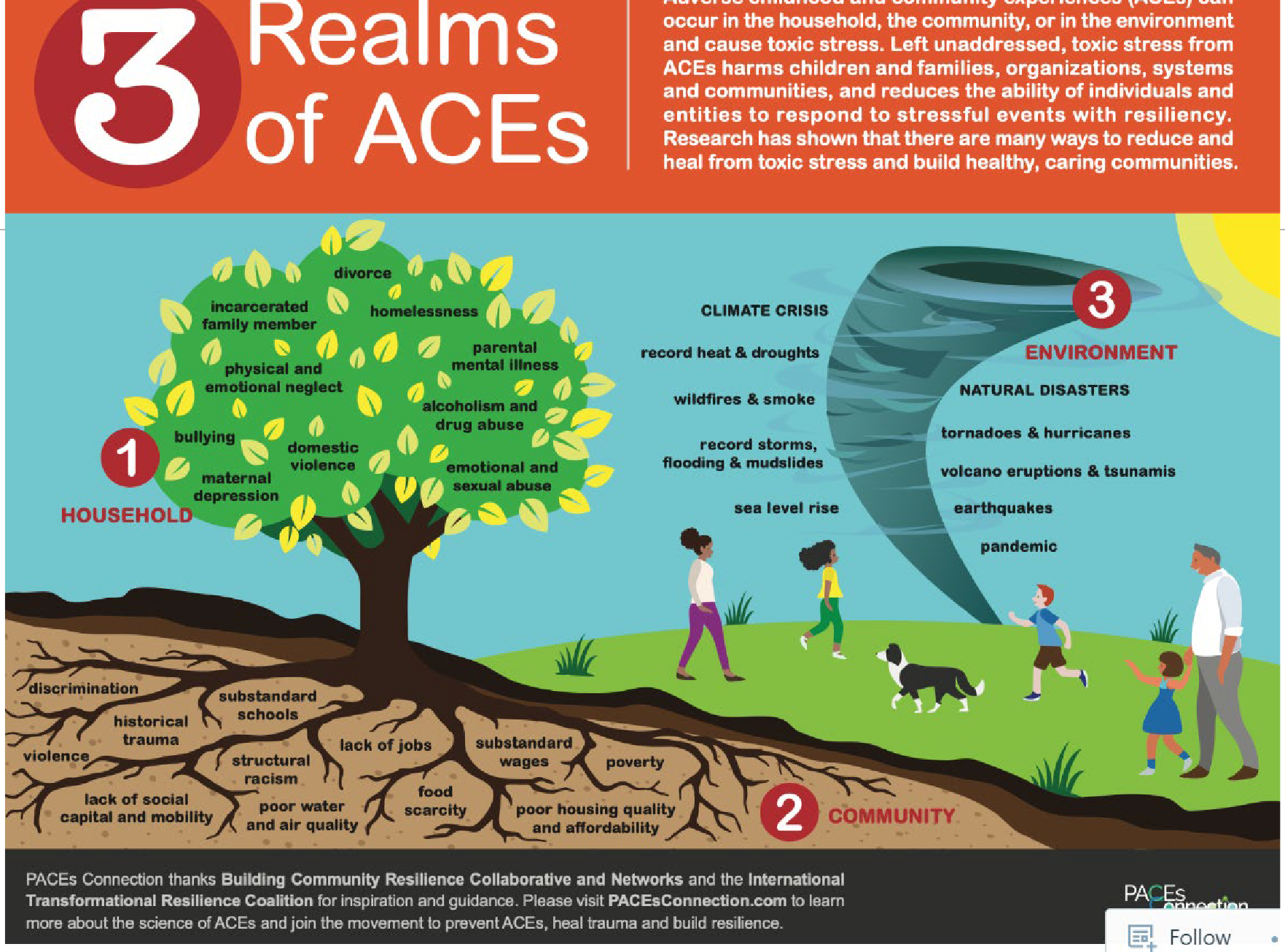 Resources – ACEs Too High
15
Nervous
Immune
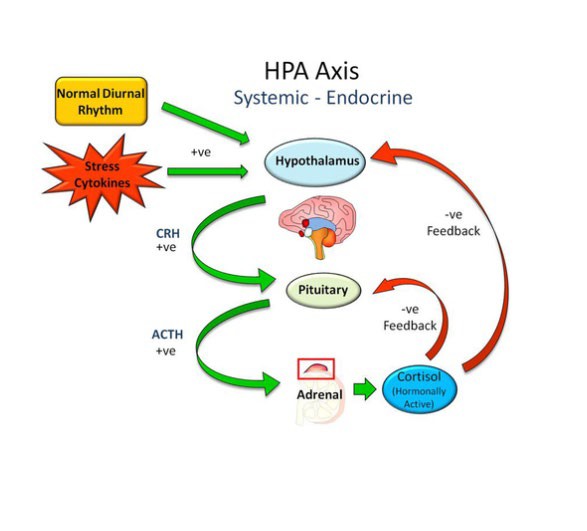 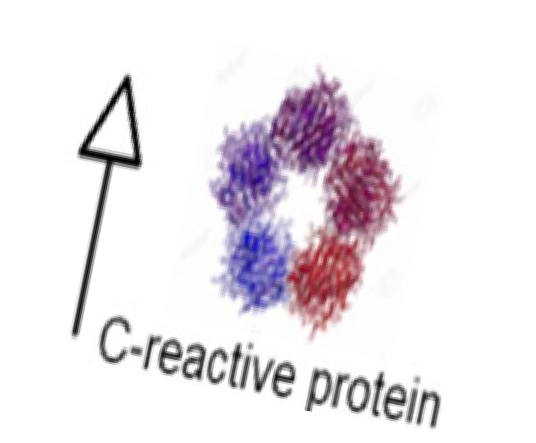 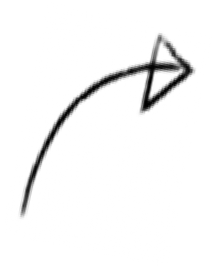 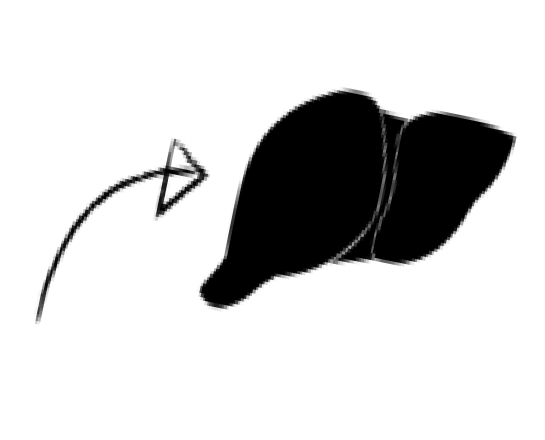 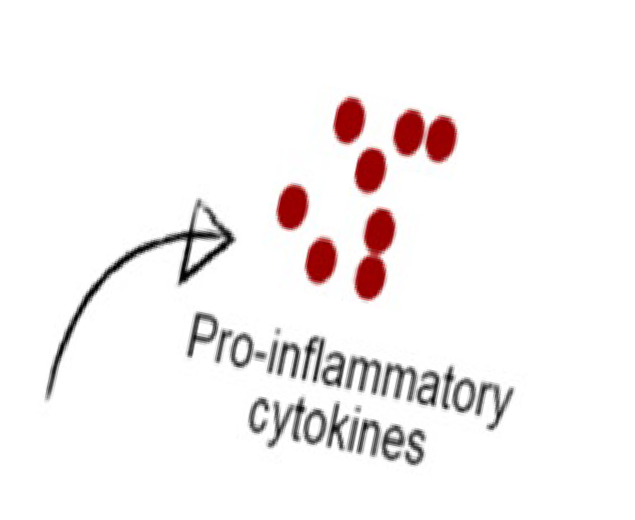 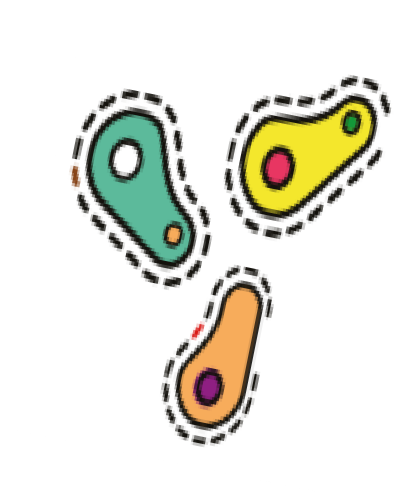 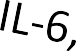 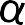 Endocrine
16
Commonly Studied Biological Markers
PULSE PRESSURE HEART RATE
CORTISOL (SALIVA, BLOOD, HAIR)
HEMOGLOBIN A1C ( HBA1C)
HIGH-DENSITY LIPOPROTEIN ( HDL) CHOLESTEROL
TOTAL CHOLESTEROL
C-REACTIVE PROTEIN (CRP)
INFLAMMATORY CYTOKINES ( TNF-ALPHA; INTERLEUKINS)
WAIST CIRCUMFERENCE
17
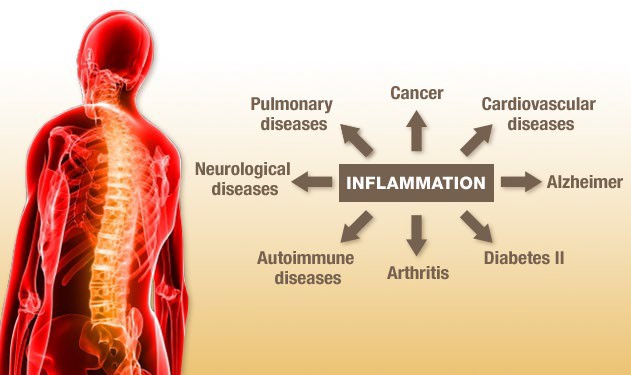 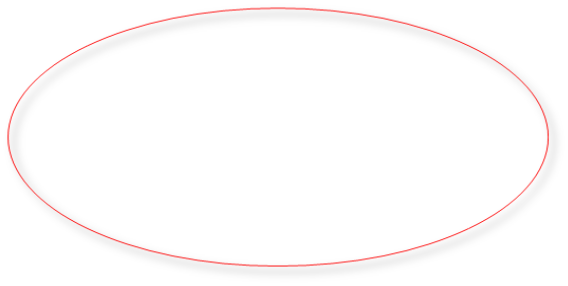 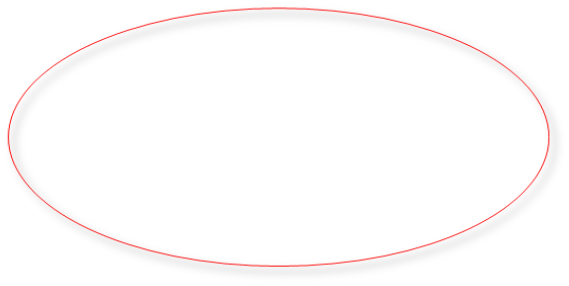 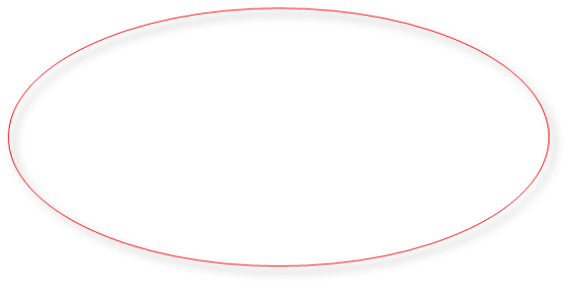 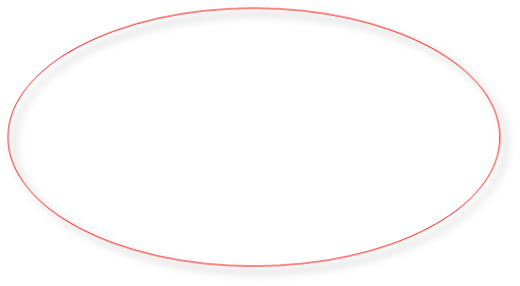 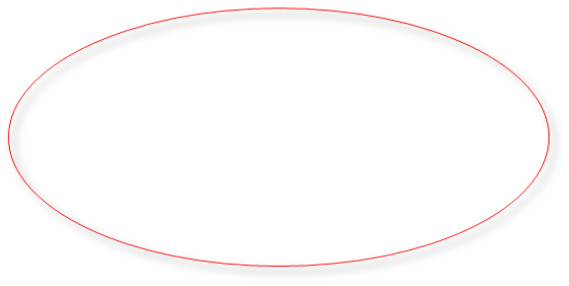 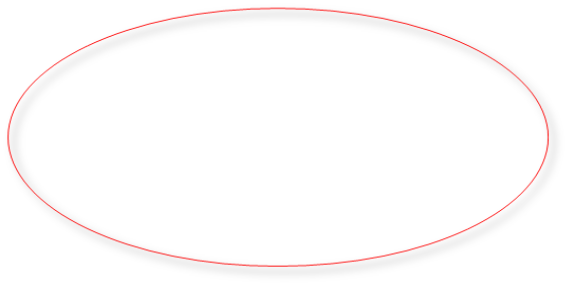 18
ACEs in Special Populations
19
Distribution of ACEs, Felitti, 1998
48.4%
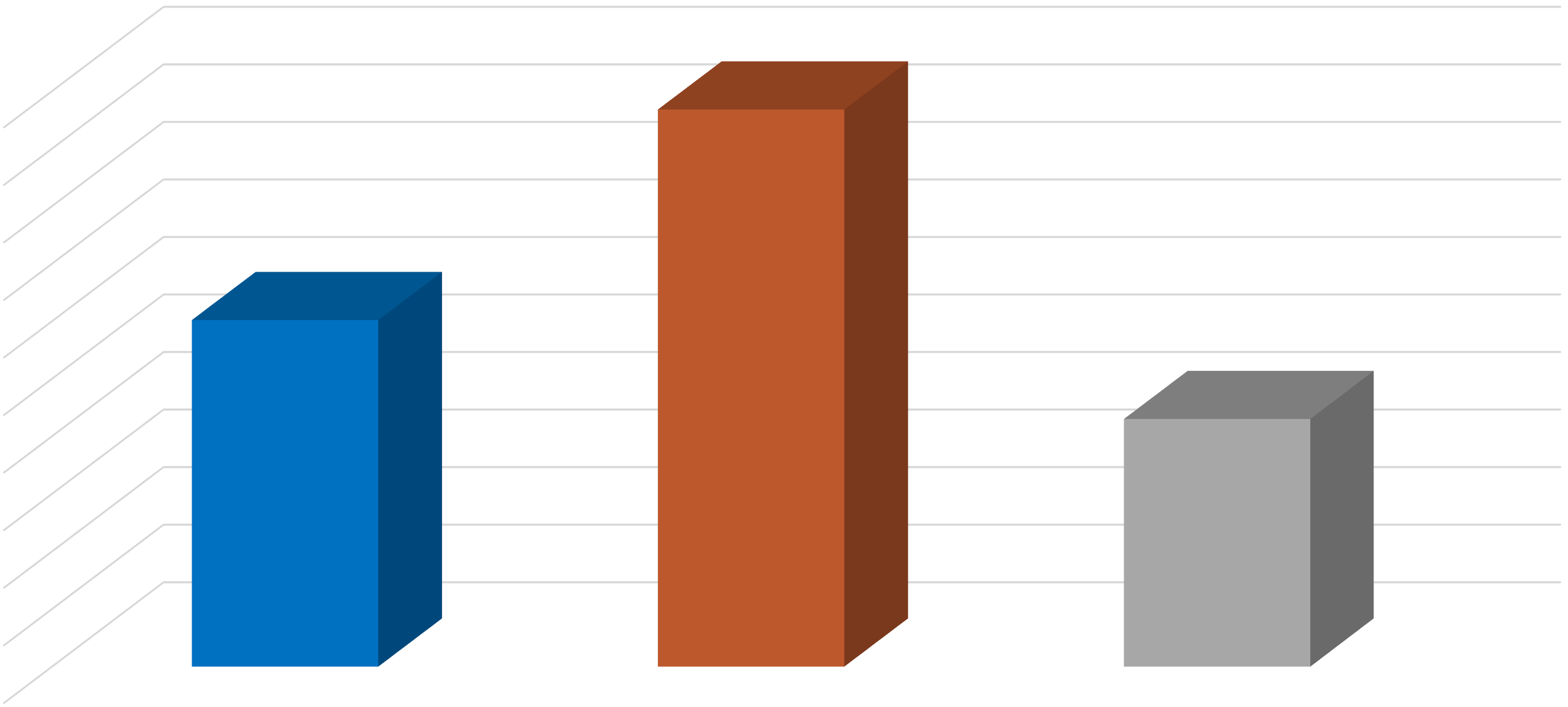 50.00%
45.00%
30.1%
40.00%
21.5%
35.00%
30.00%
25.00%

20.00%

15.00%

10.00%

5.00%

0.00%
0
1 to 3
4+
20
Distribution of ACEs Among Child Welfare Involved Families. Dellor et al. 2022
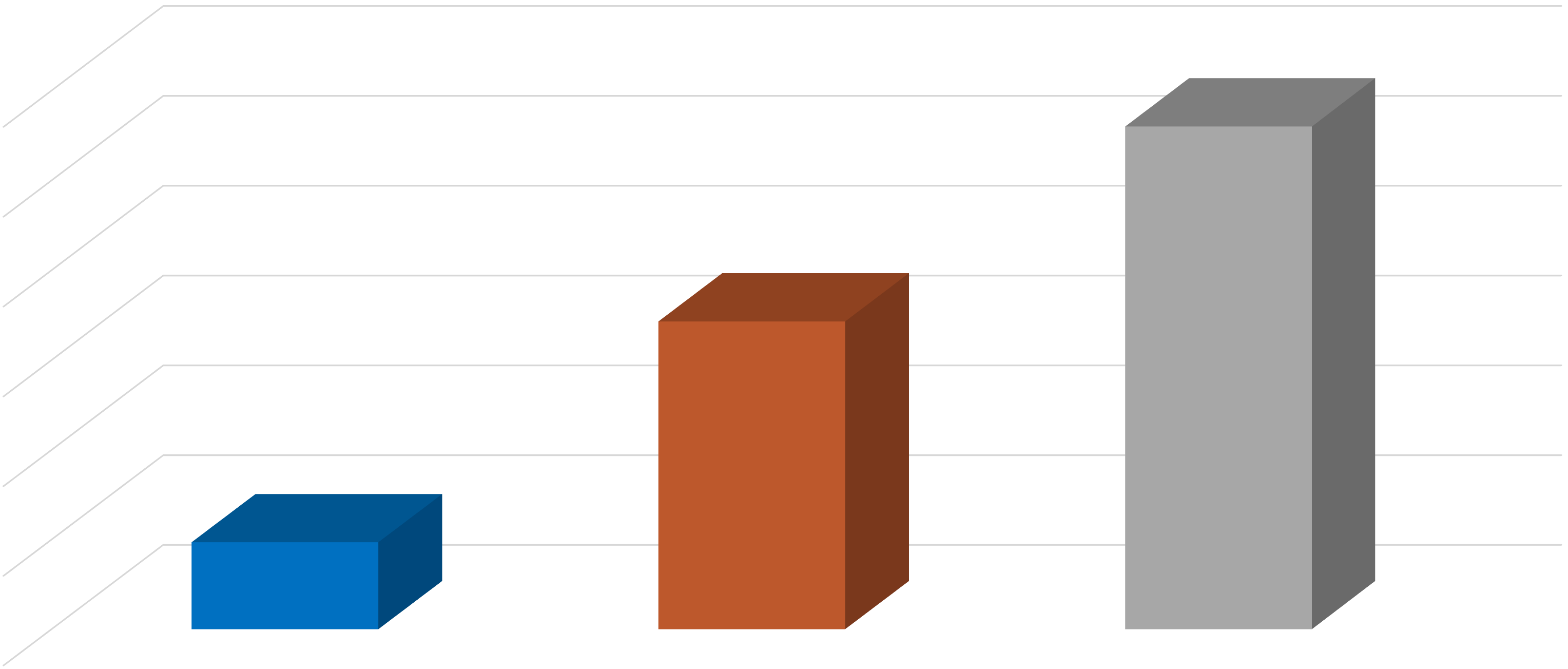 56.0%
60.00%
34.3%
50.00%
40.00%
30.00%
9..7%
20.00%
10.00%
0.00%
21
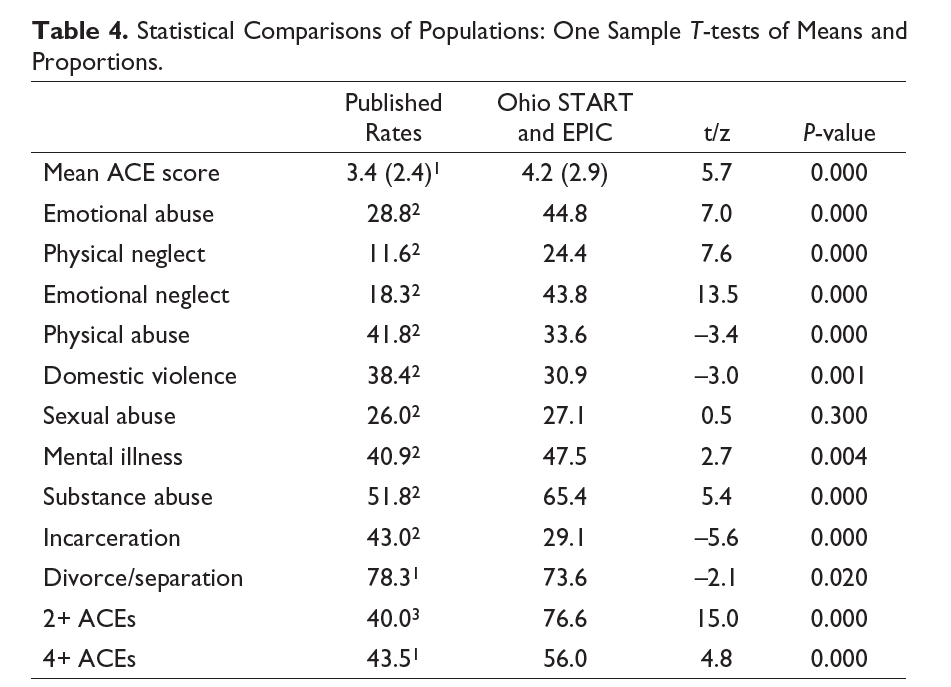 22
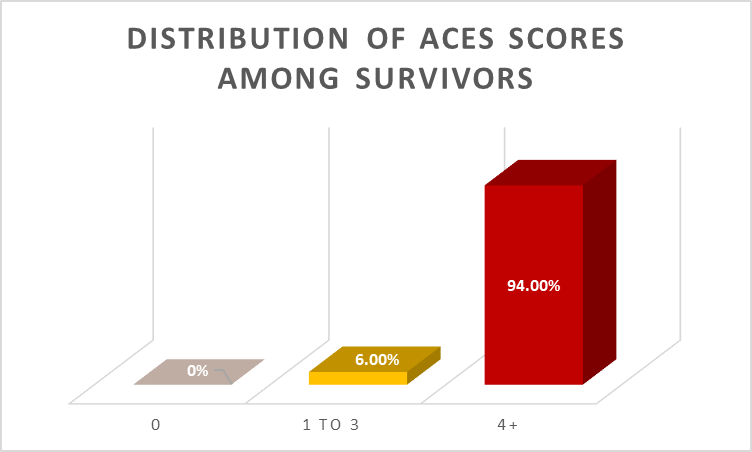 23
24
Missing ACEs?
Trafficking
Homelessness
Foster Care Involvement
Loss
Bullying
Migration / immigration
School & community violence
Disasters & accidents
Invasive or prolonged medical procedures
Discrimination, Racism & Oppression
Poverty
Culturally and Ethically-Informed Measures
26
The Philadelphia ACEs Survey (2012-13)
N= 1,784

Age 18+, Southeastern Pennsylvania

Random-digit dialing
Cronholm et al., 2015
27
The Philadelphia ACEs Survey (2012-13)
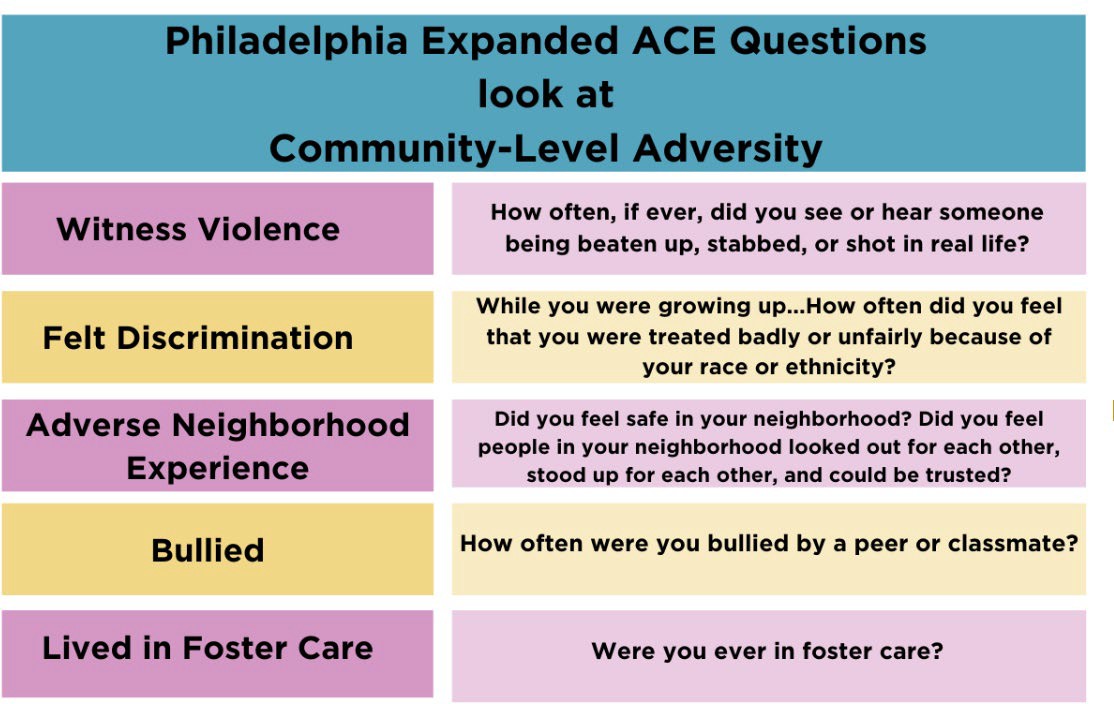 Cronholm et al., 2015
28
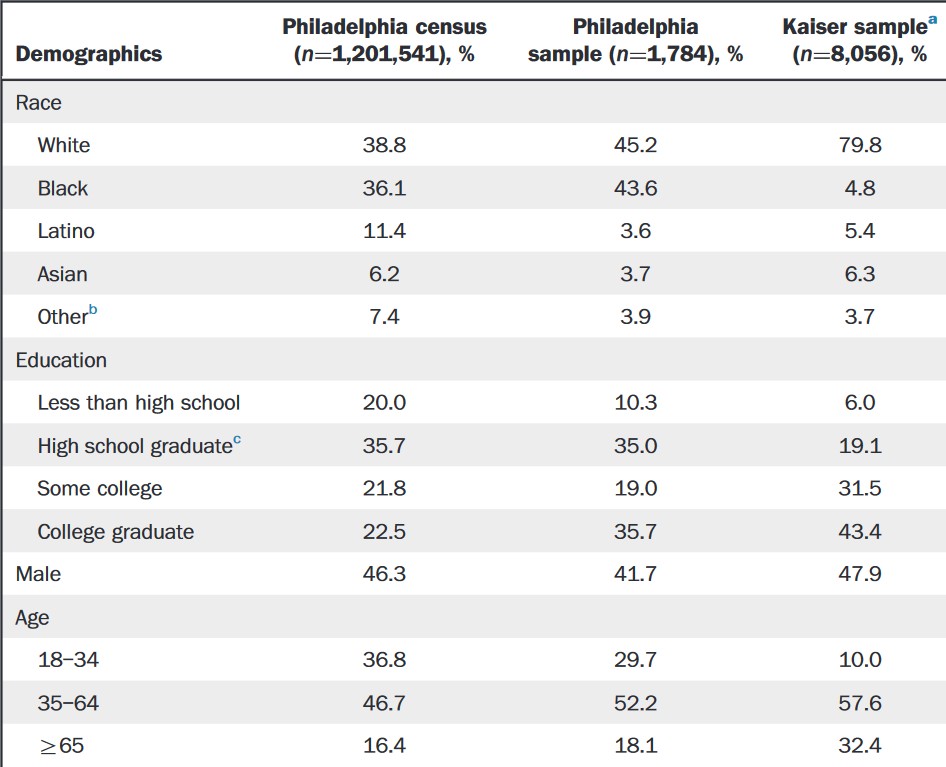 The Philadelphia ACEs Survey (2012-13)
Cronholm et al., 2015
29
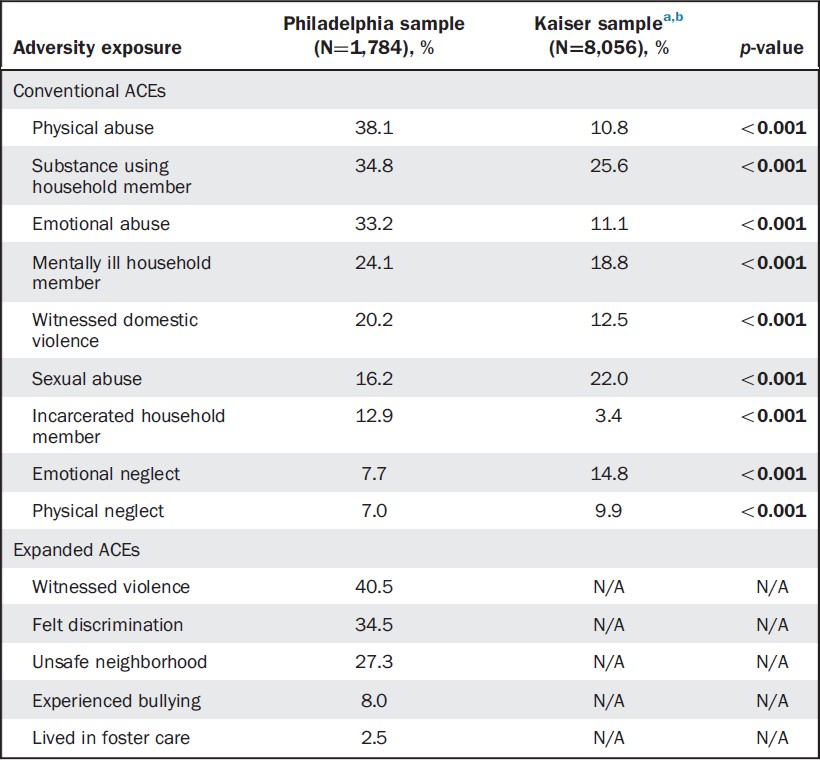 The Philadelphia ACEs Survey (2012-13)
Cronholm et al., 2015
30
The Philadelphia ACEs Survey (2012-13)
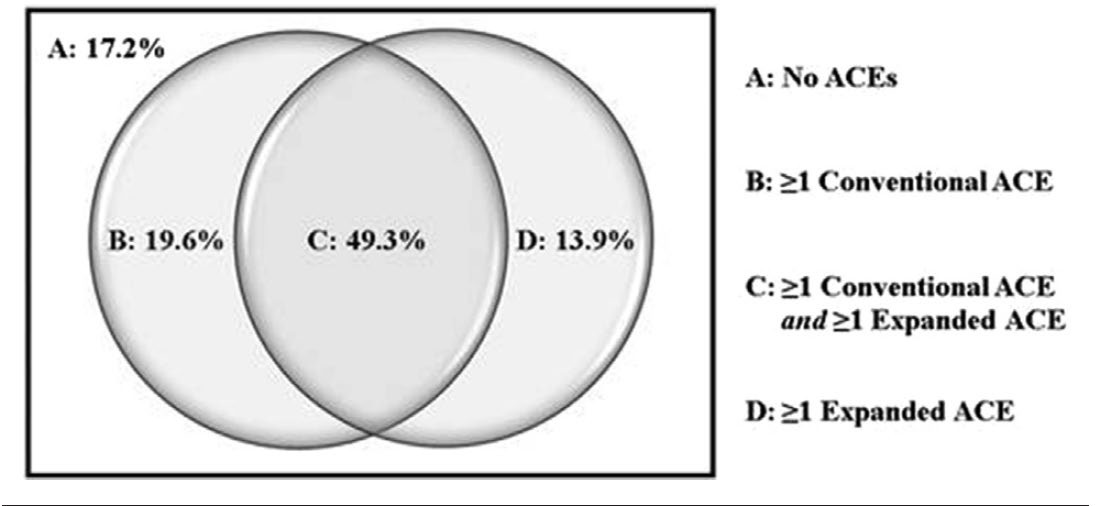 Cronholm et al., 2015
31
Pediatric ACEs and Related Life Events Screener (PEARLS)
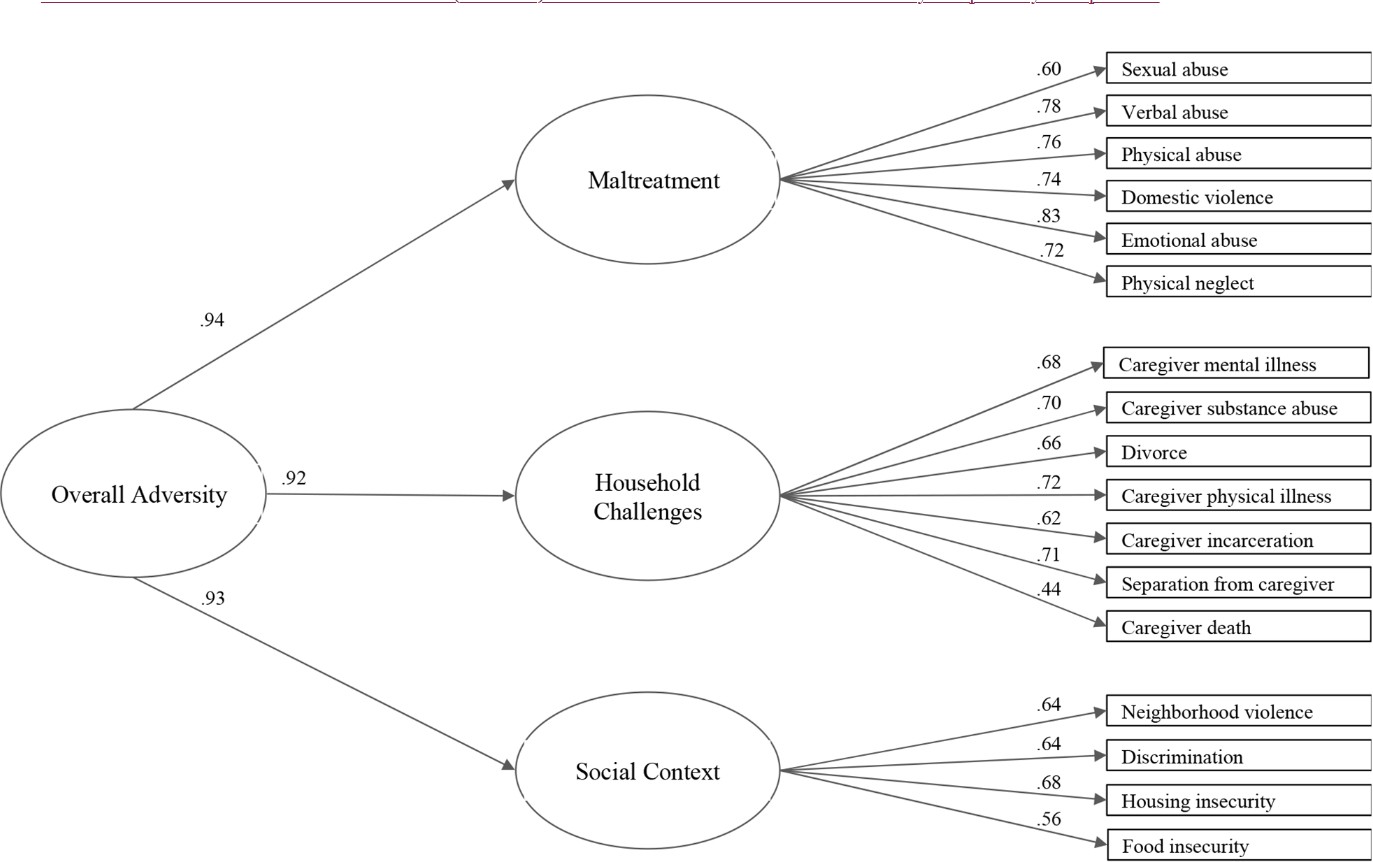 Ye et al., 2023
32
Pediatric ACEs and Related Life Events Screener (PEARLS)
N= 340

Age 18+, San Francisco, CA

Not in foster care

English and/or Spanish speaking
Ye et al., 2023
33
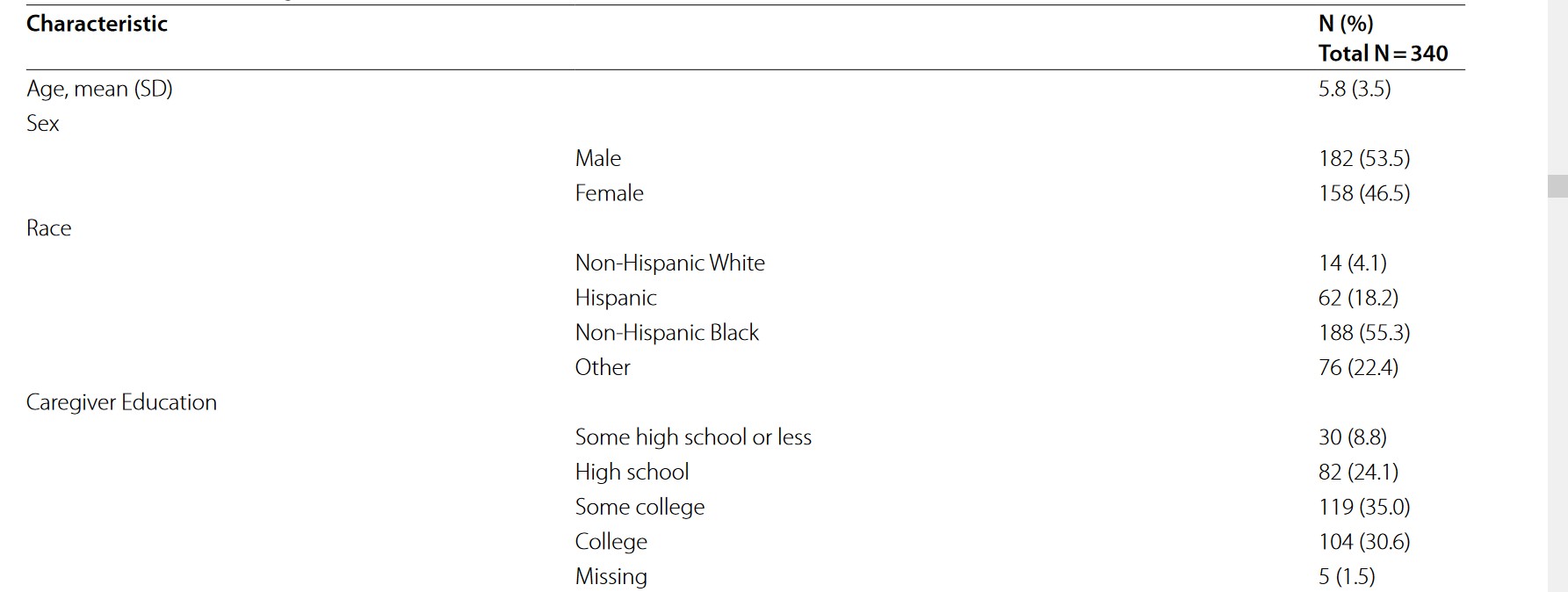 Ye et al., 2023
34
PEARLS Results
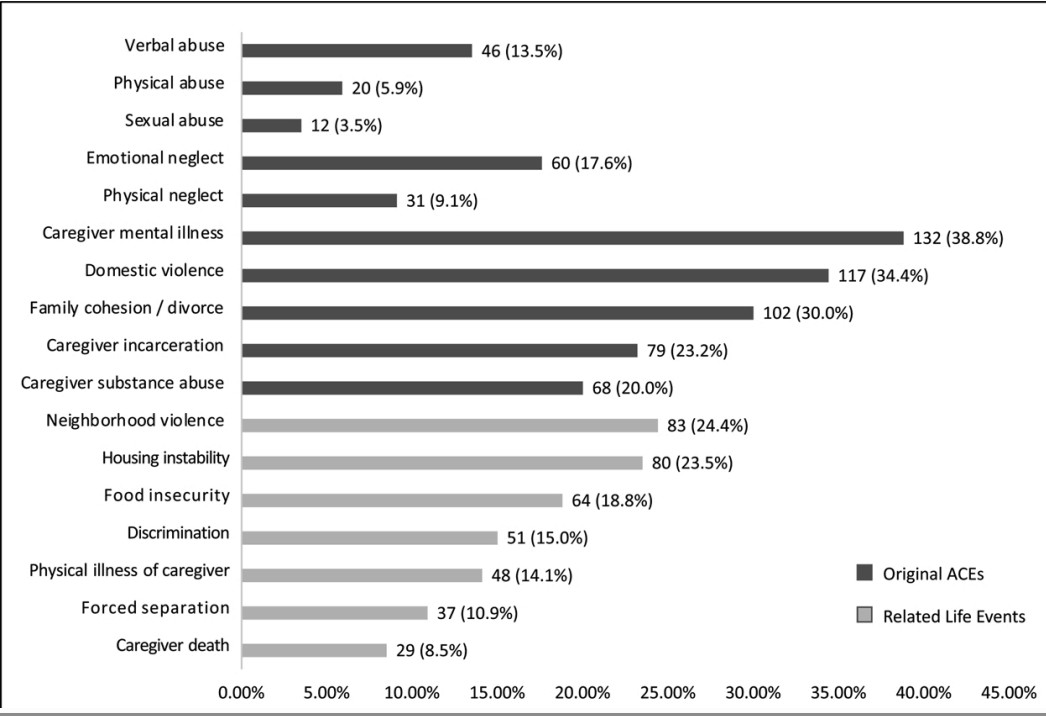 Ye et al., 2023
35
Perceptions of Racism in Children and Youth (PRaCY)
Specific to children

N=277 children

Ages of 8 and 18 years
Pachter et al., 2010
36
Perceptions of Racism in Children and Youth (PRaCY)
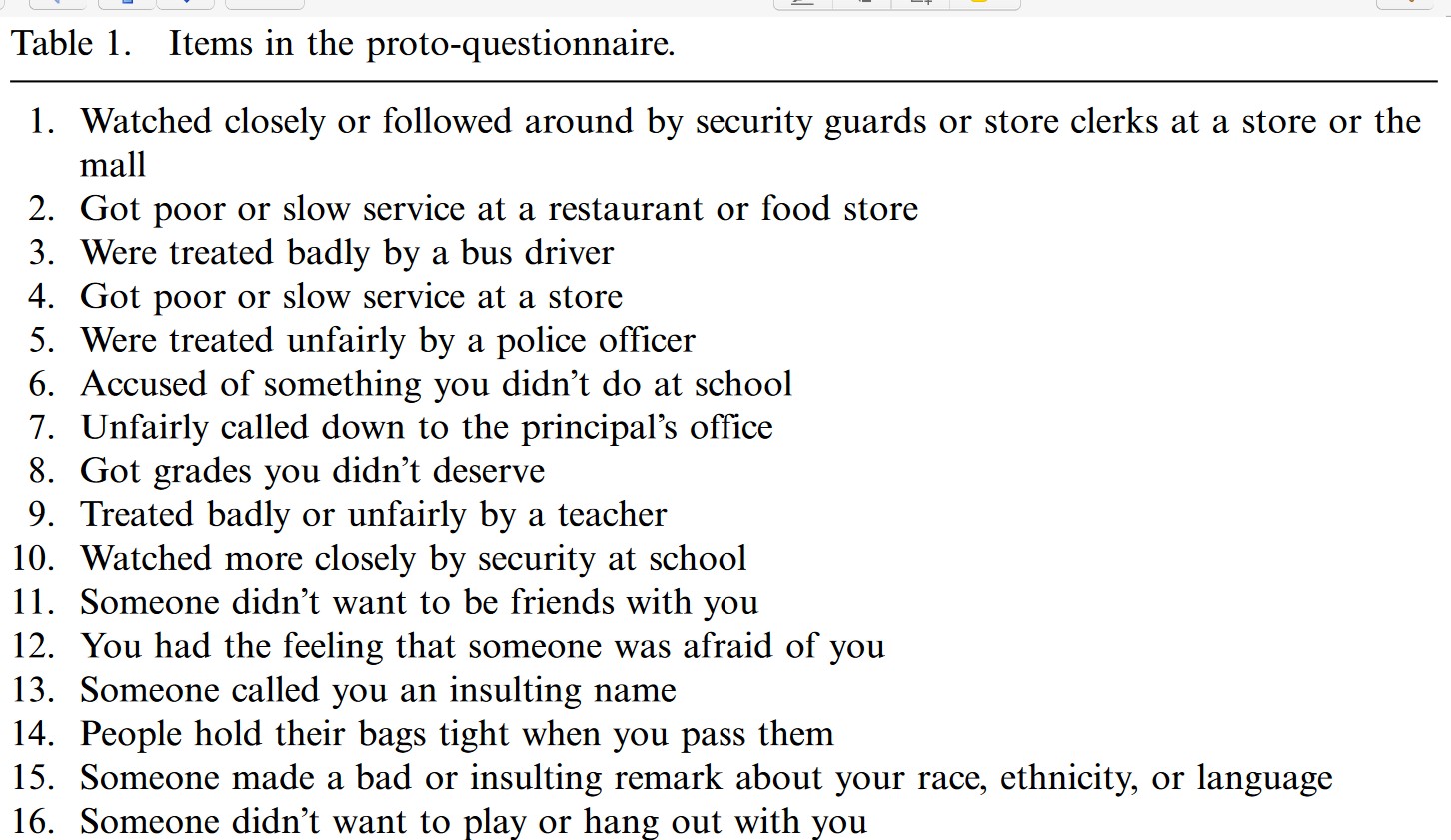 Pachter et al., 2010
37
Perceptions of Racism in Children and Youth (PRaCY)
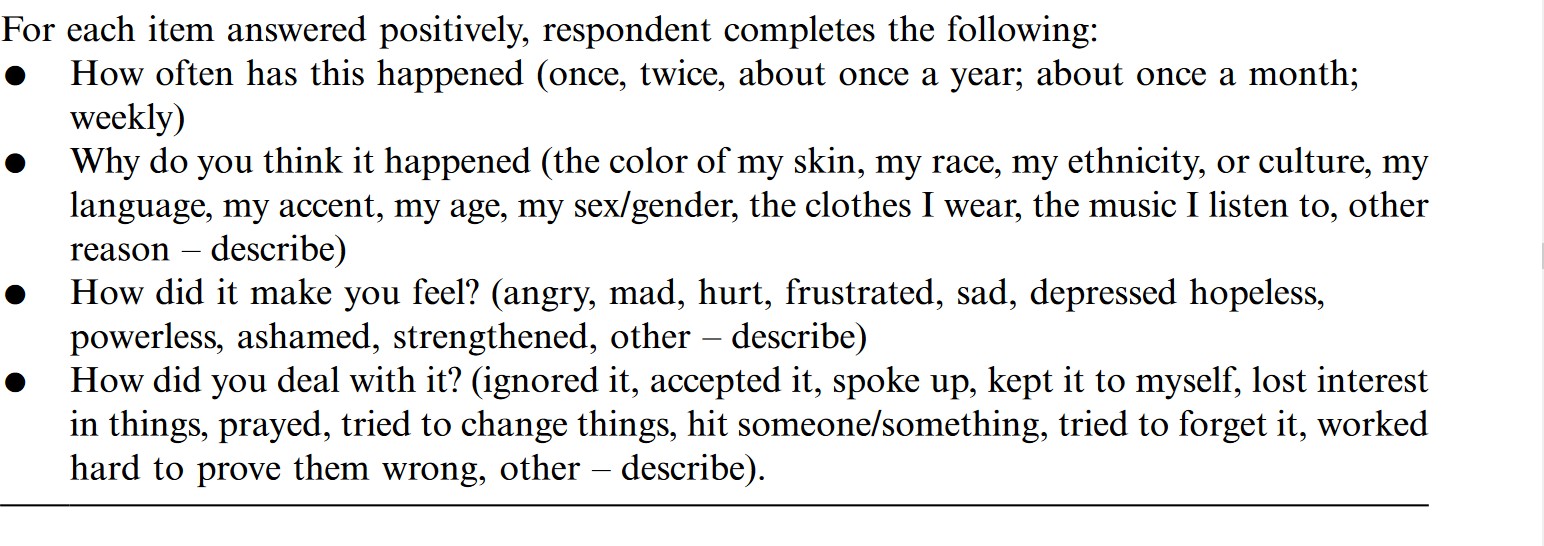 38
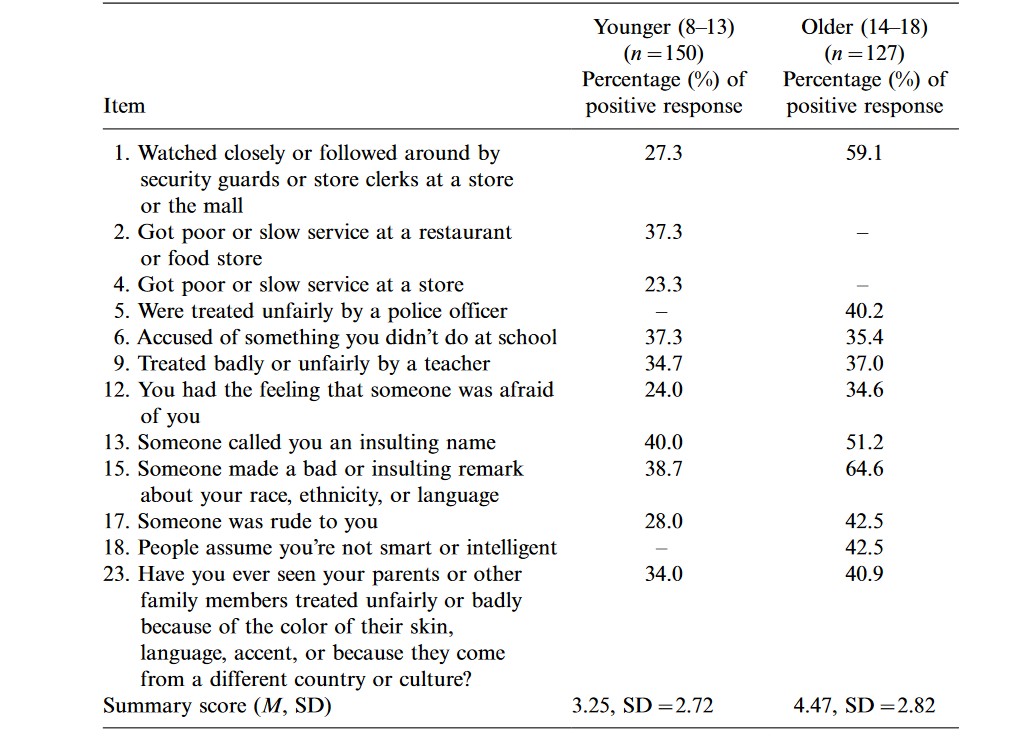 39
40
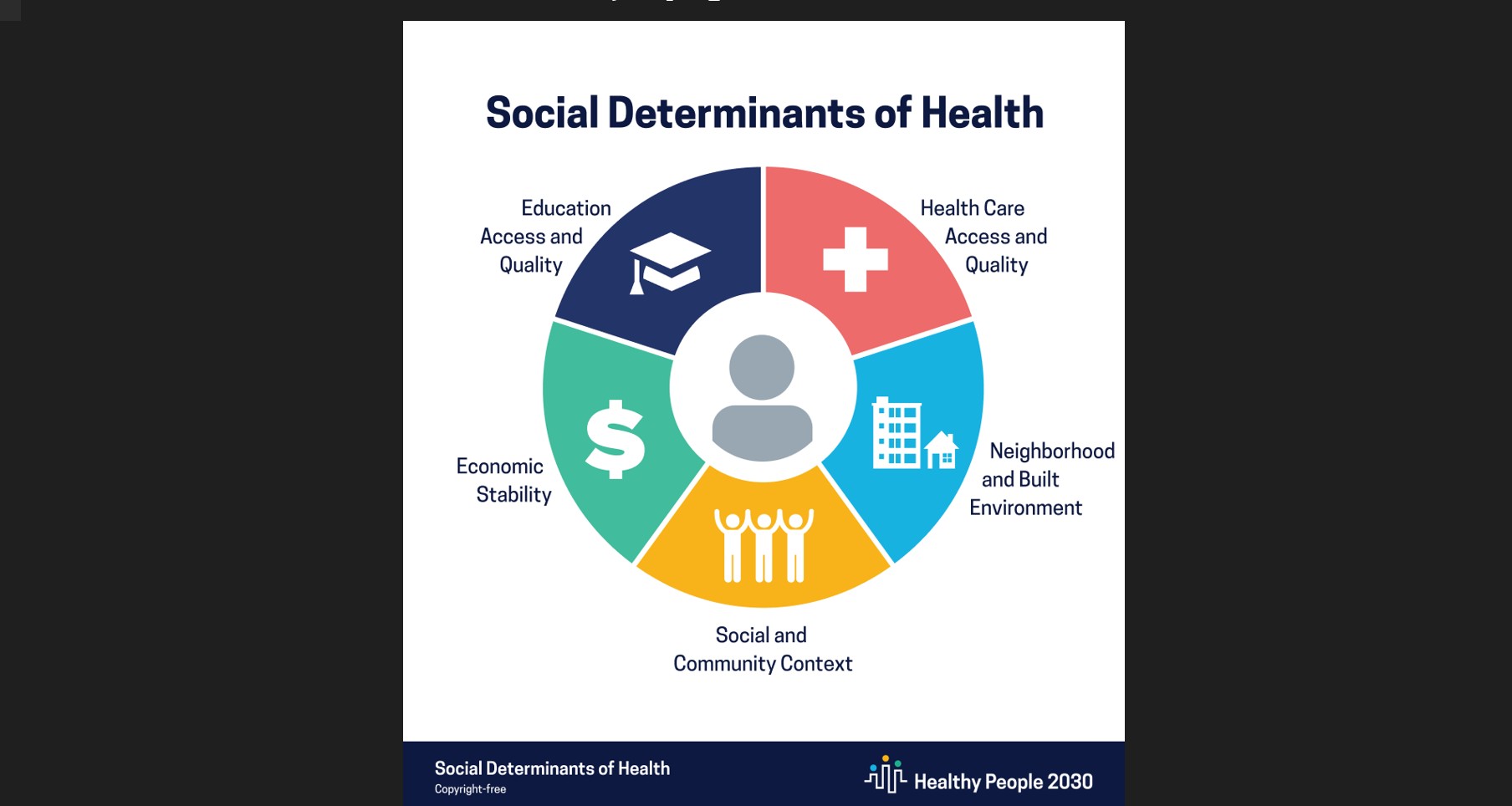 41
Structural racism
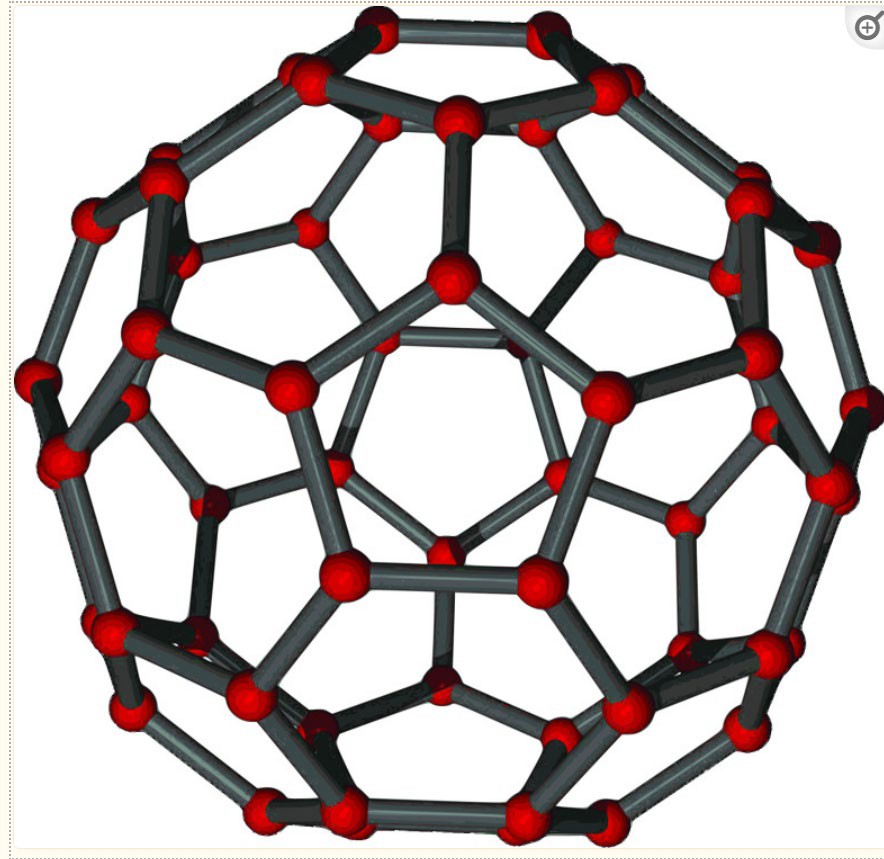 Gee & Hickens, 2021
“If a neighborhood is to retain stability it is necessary that properties shall continue to be occupied by the same social and racial classes”
Home Owners’ Loan Corporation (HOLC), 1933
In Central Ohio:

2/3 of subdivisions has restrictive covenants place in them.
Federal and local governments
Financial/bank systems
Highway systems
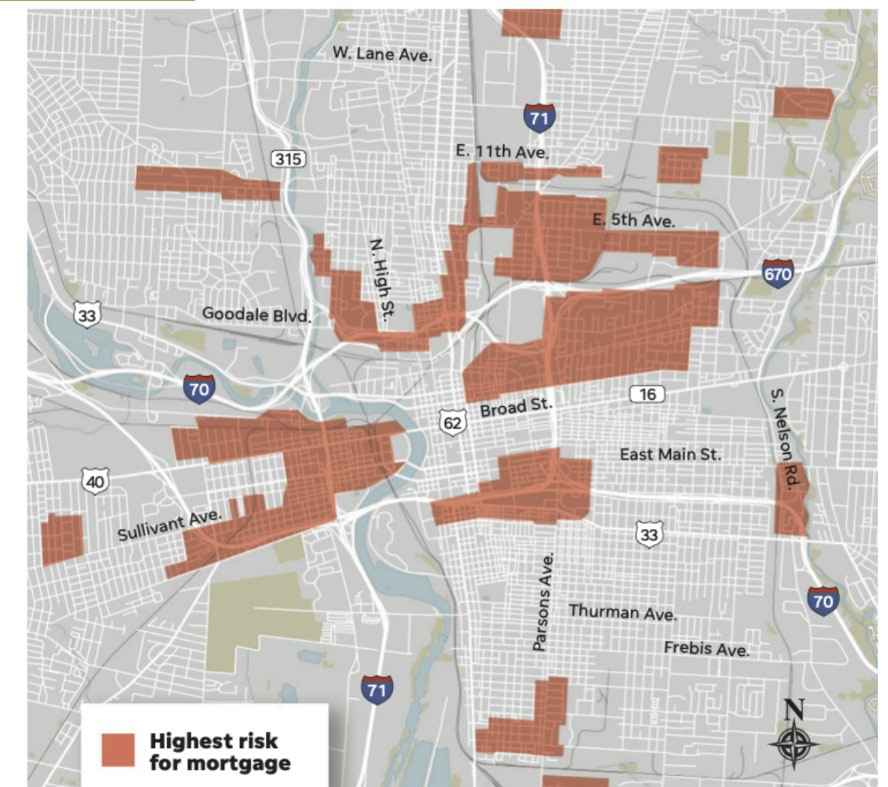 NCRC, 2020
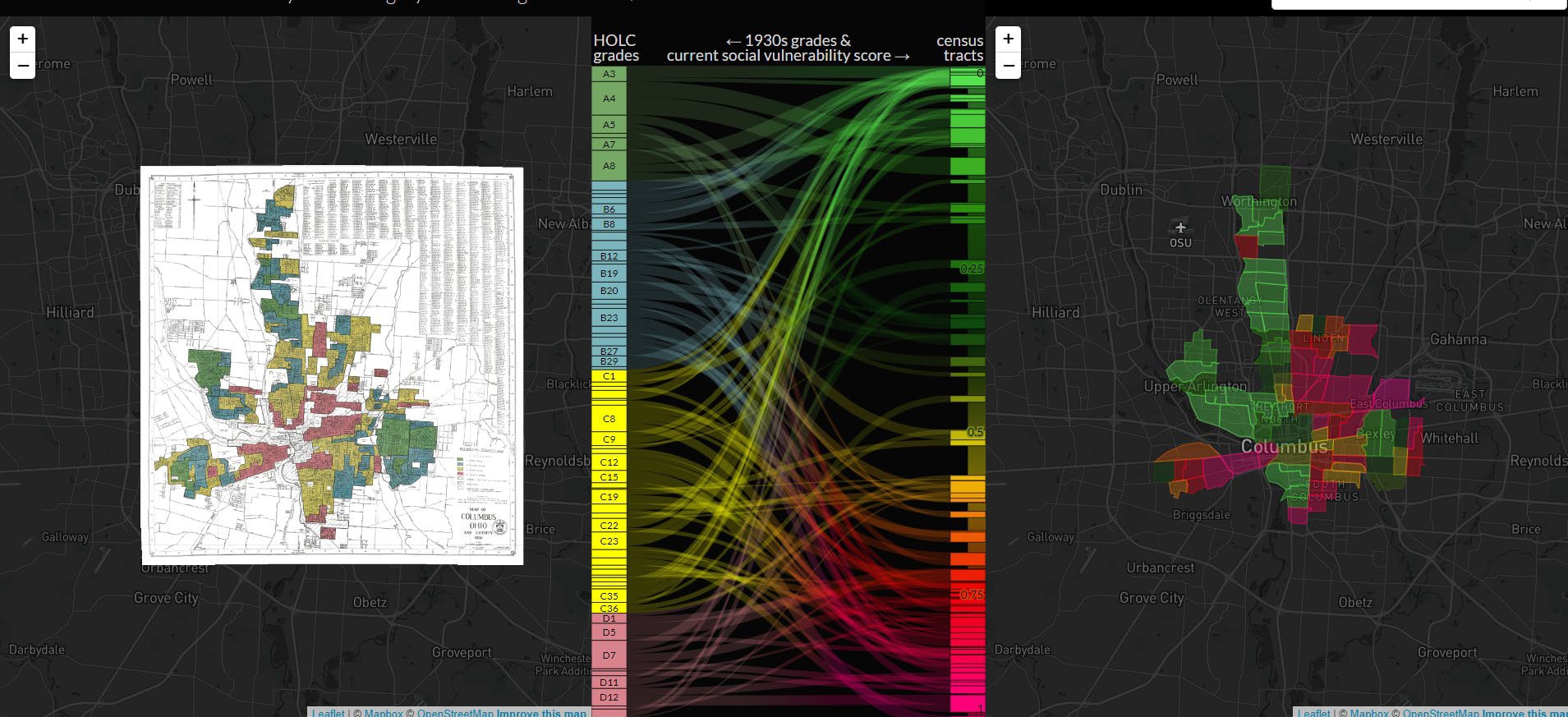 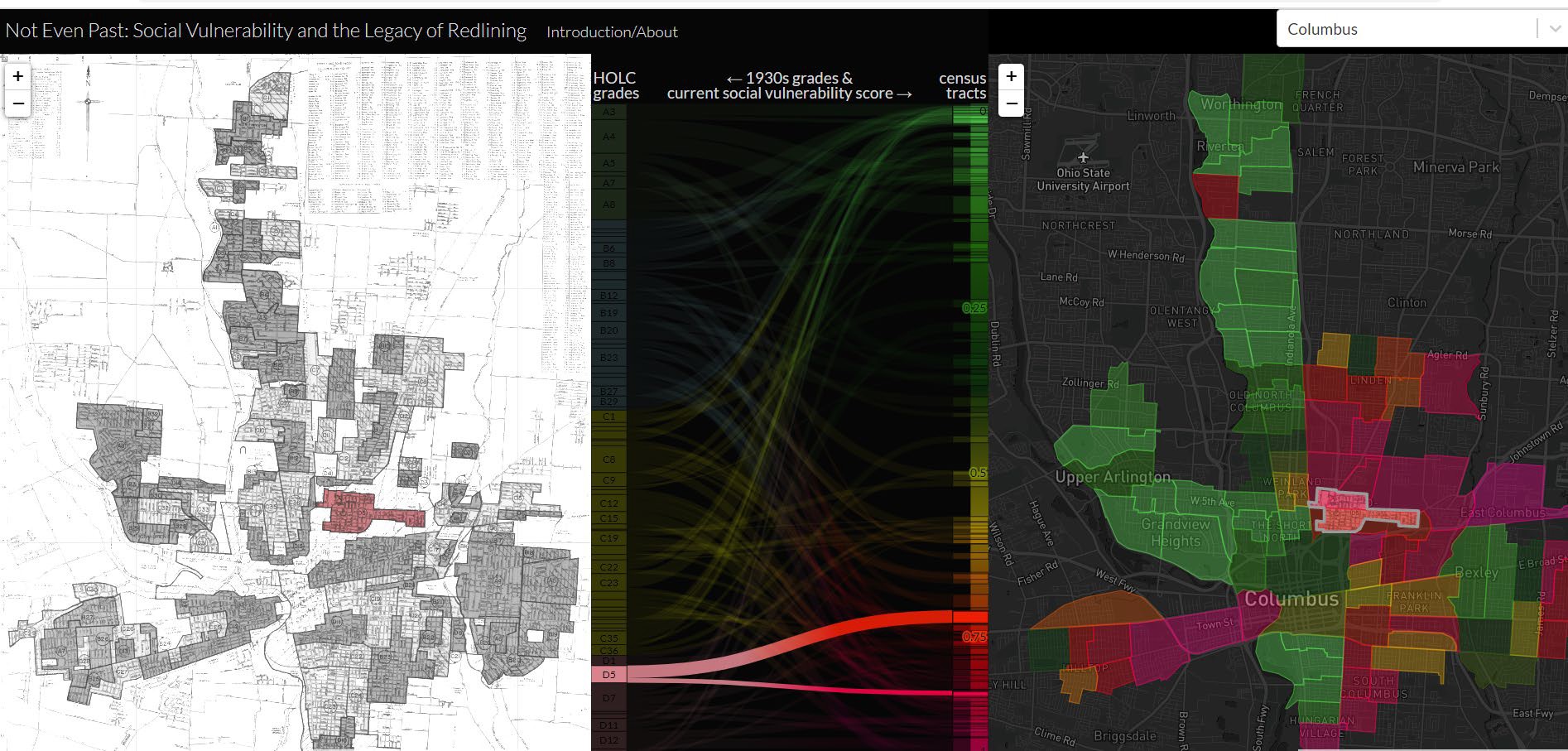 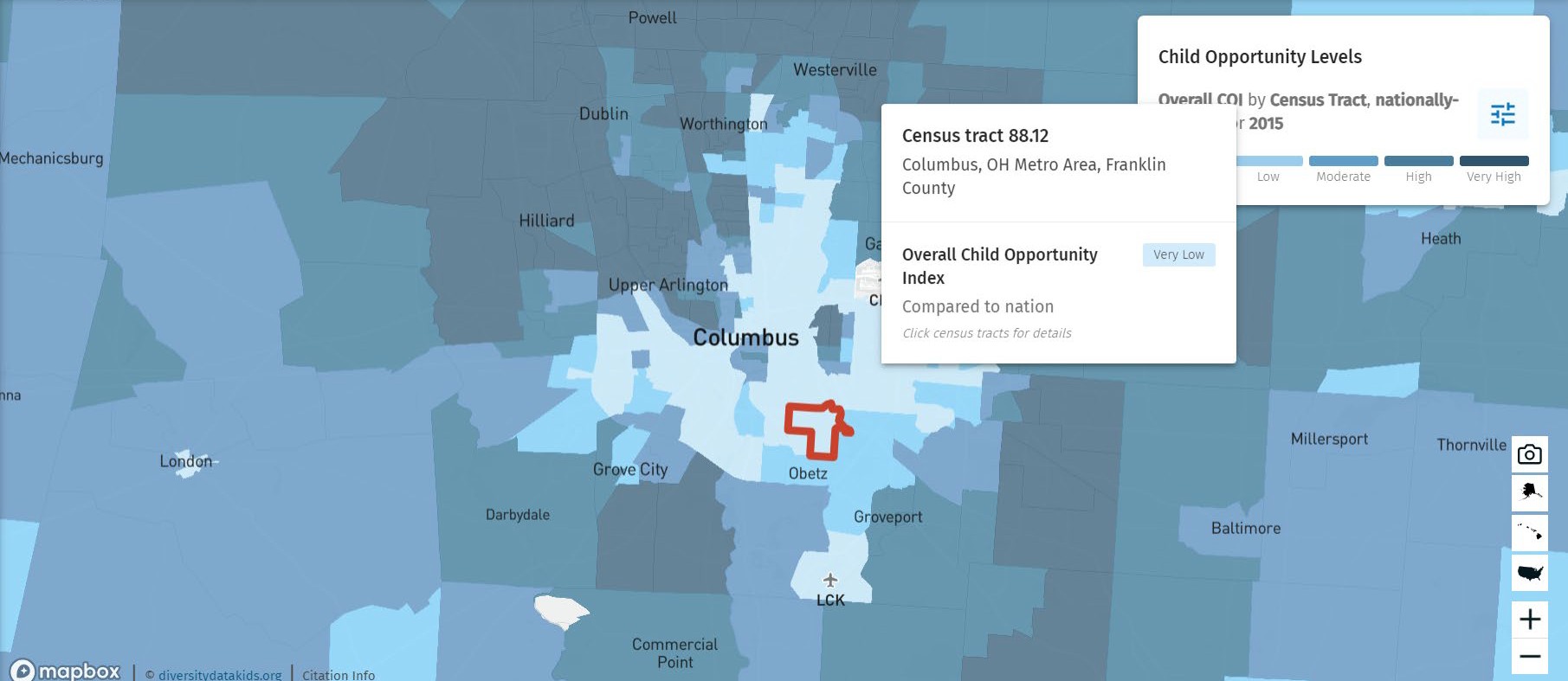 Child Opportunity Index (COI)
47
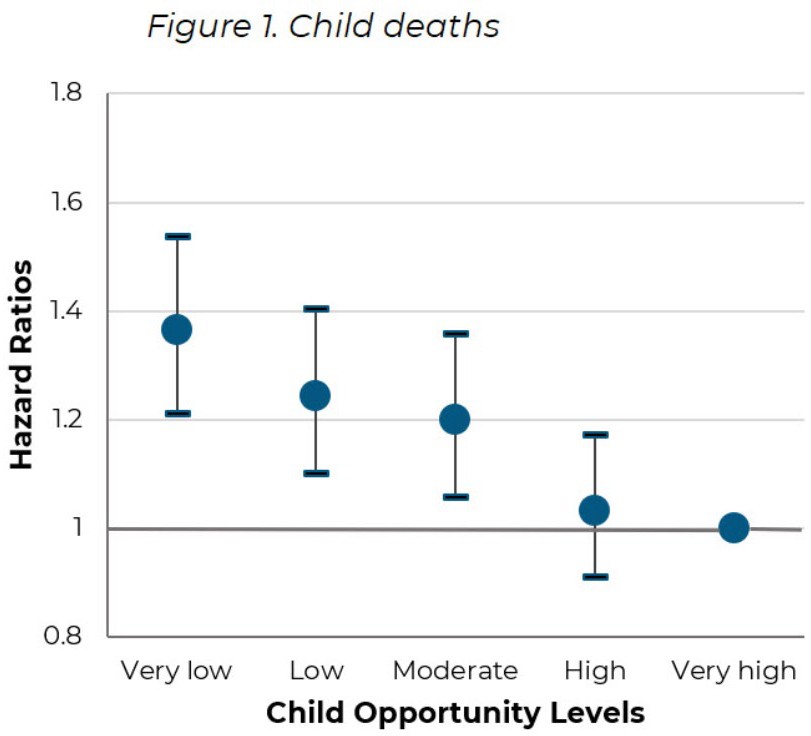 Neighborhood Opportunity and Mortality Among Children and Adults,
Slopen et al., 2023
48
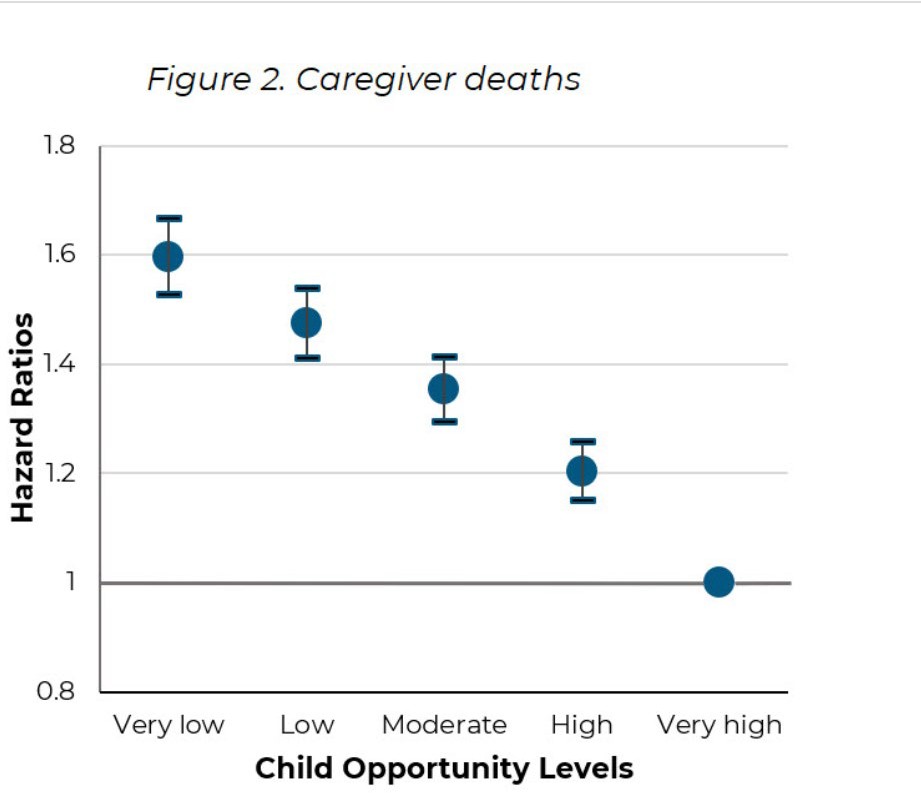 Neighborhood Opportunity and Mortality Among Children and Adults,
Slopen et al., 2023
49
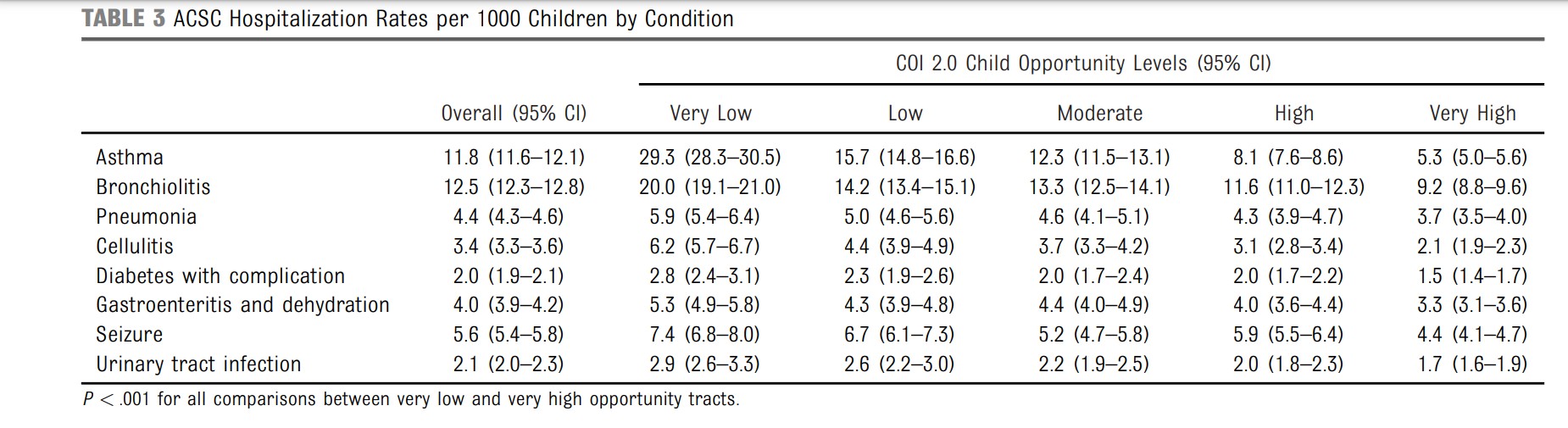 50
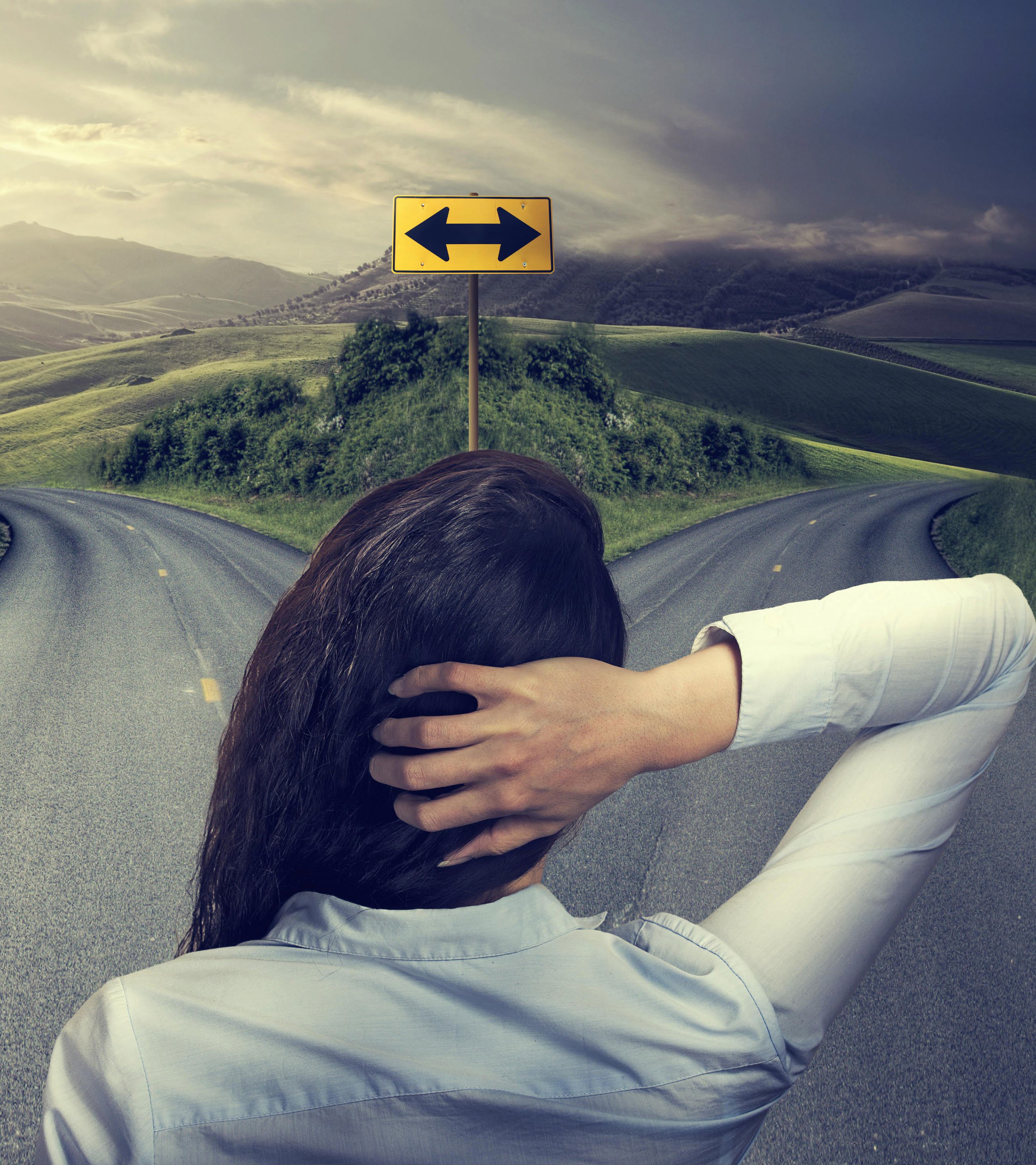 Toward trauma-informed
service systems
51
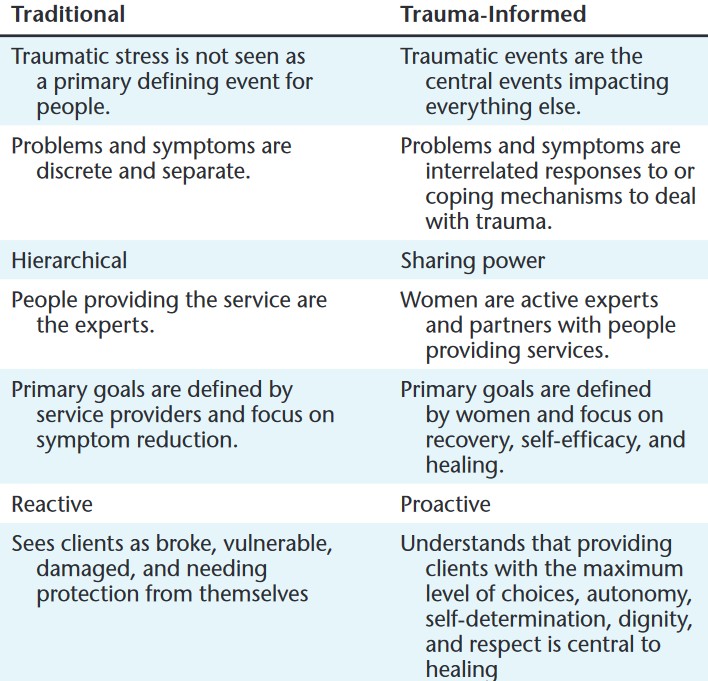 52
Trauma informed service systems
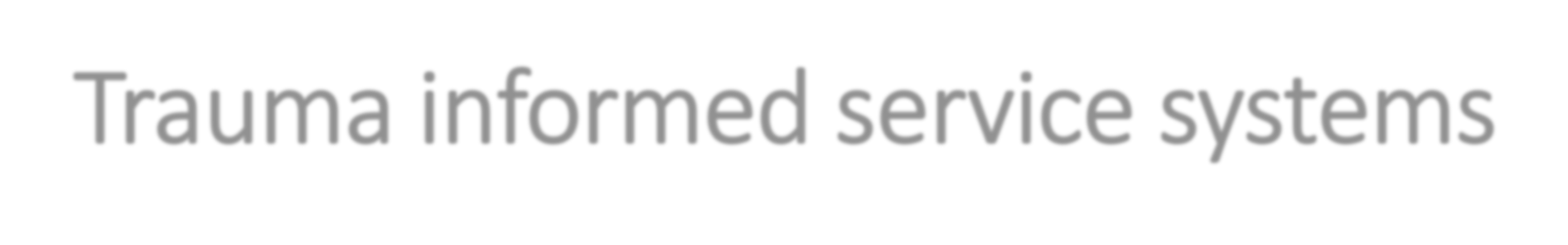 Routinely screen for trauma exposure and related symptoms
Use culturally appropriate evidence-based assessment and treatment
Make resources available
Engage in efforts to strengthen the resilience and protective factors of children and families
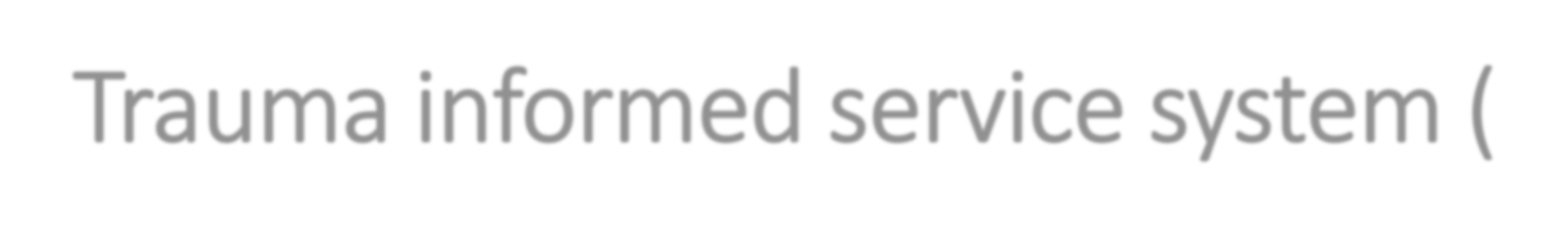 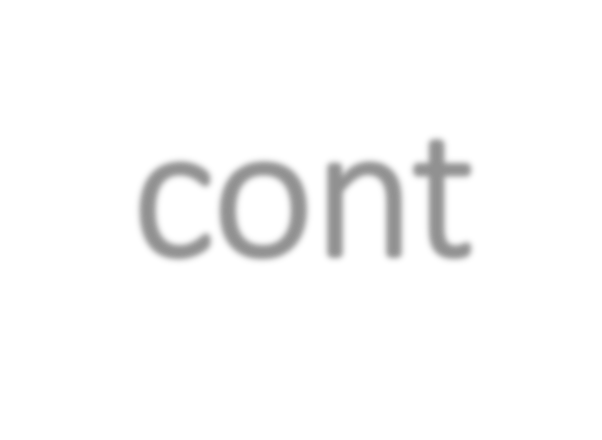 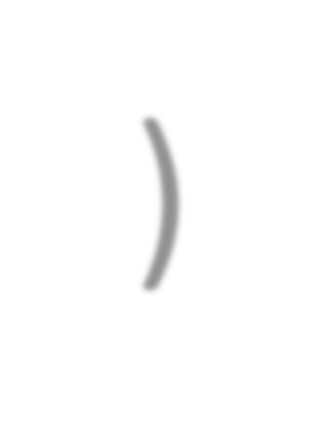 Trauma informed service system (cont)
Address parent and caregiver trauma and its impact on the family system

Emphasize continuity of care and collaboration across child-service systems

Maintain an environment of care for staff
Barriers to routine screening
Valid, age-appropriate assessment tools?

Appropriate for clients?

Appropriate for setting?

Time?

$$?
55
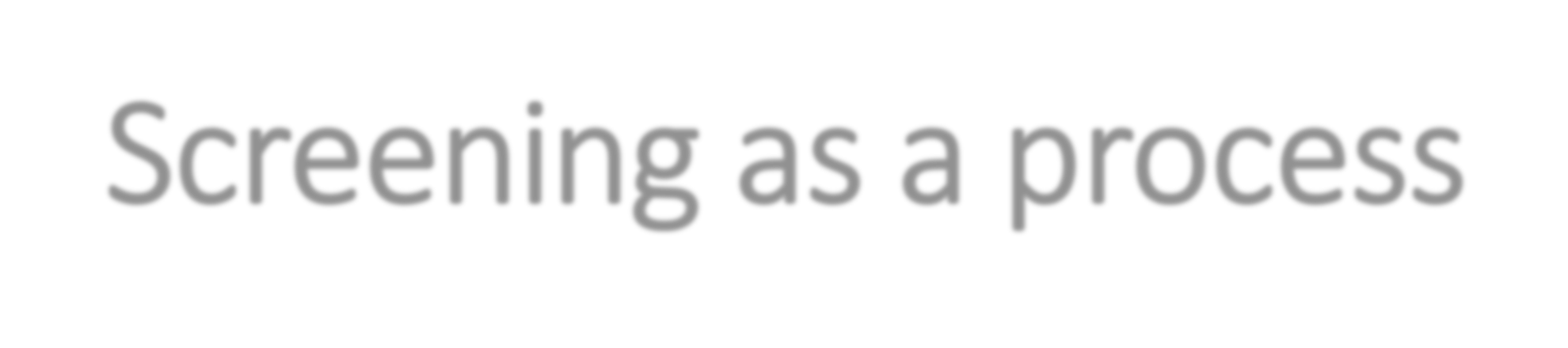 Screening as a process
Provides information to meet the family where they are

	Provides information about the adults and children to share with others

Creates connection between trauma and functioning

Threshold for the need for further assessment/monitoring

56
57
58
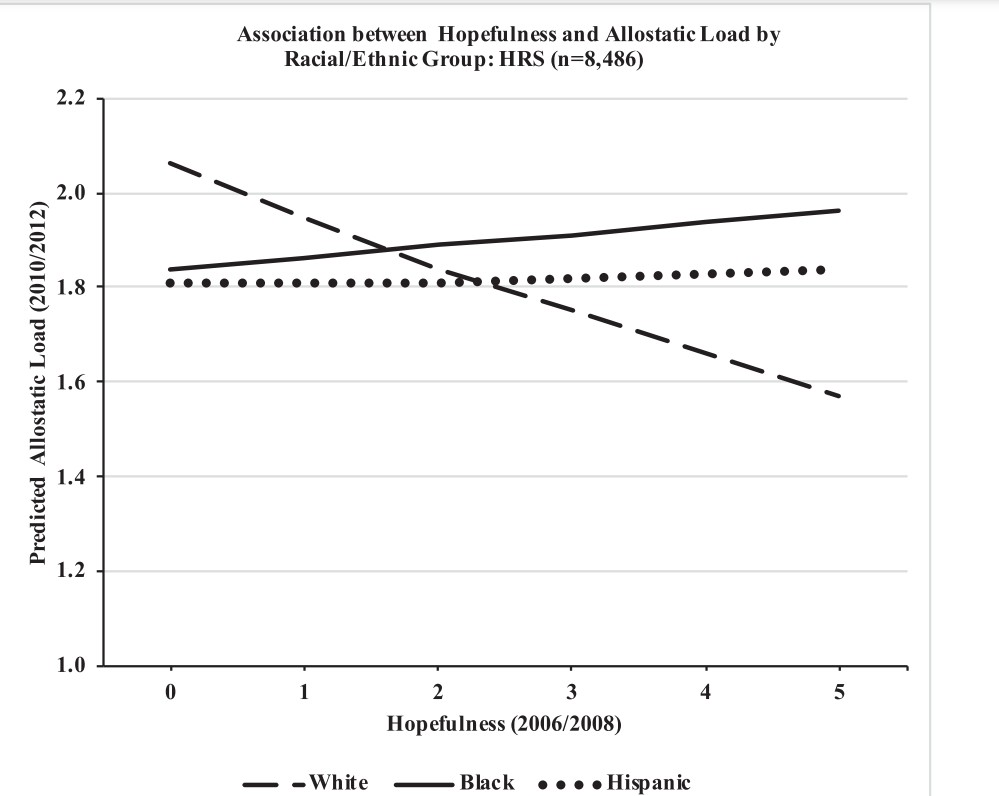 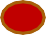 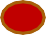 59
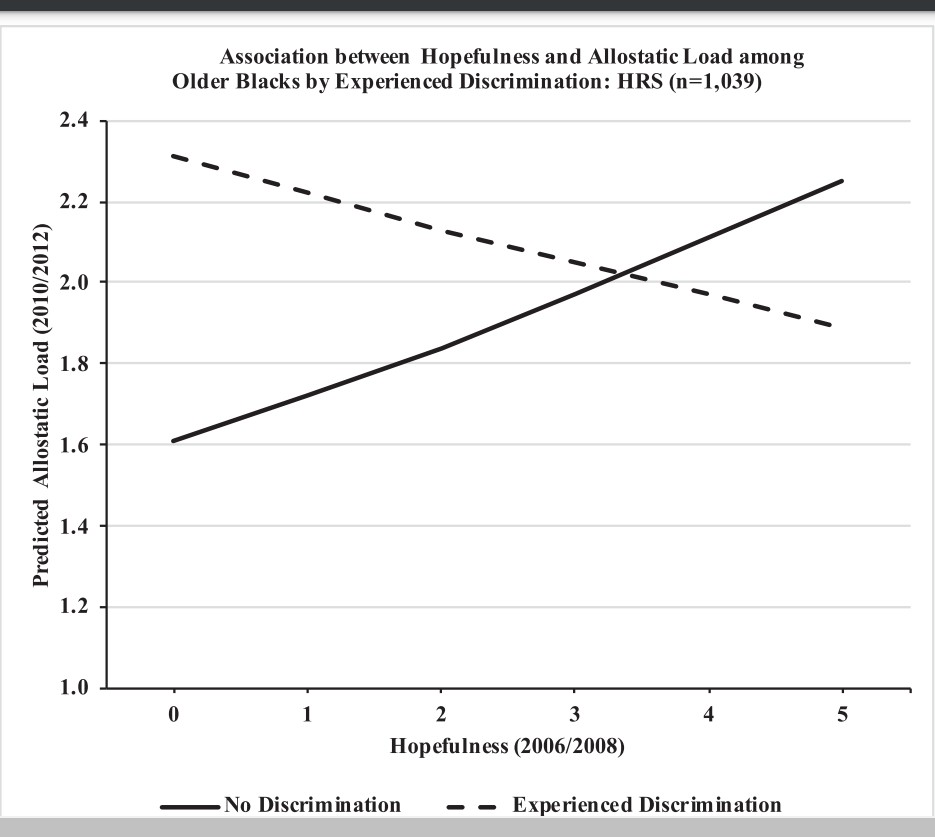 60
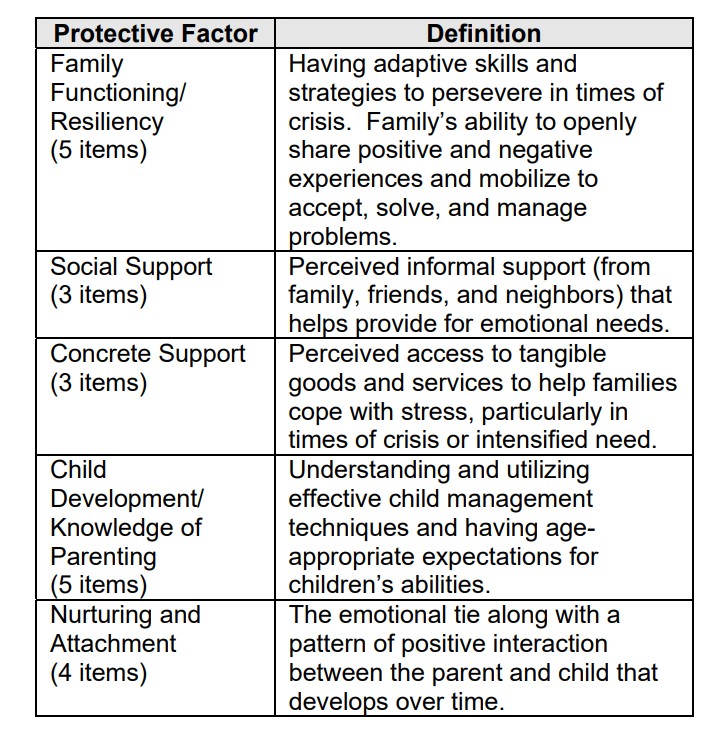 Protective	Factors Survey
61
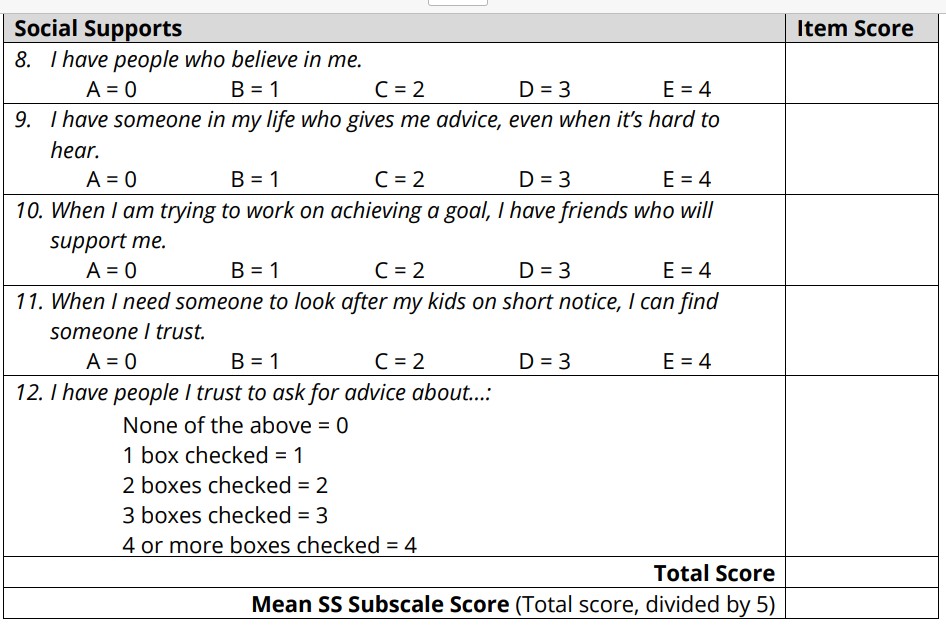 Protective Factors Survey
62
FAMILY
	Being able to talk openly to a family member or as a family about feelings and feel heard, accepted and supported.
Belief that family stood by them during difficult times.
Feeling safe and protected by an adult in the home
Positive Childhood Experiences (PCE)
PEERS/COMMUNITY
Feeling supported by friends.
	Having a sense of belonging and connection with a larger group who has “got your back” (e.g. school, church, clubs, neighborhood, etc.).
Enjoyment of participation in community traditions.
	Relationship with at least one non-parent adult who takes genuine interest in you.
Baglivio & Wolff, 2021
63
Building Blocks of Resiliency
WELL-BEING
“Quality of Life”
Hope and Optimism (Future’s Orientation); Sense of Meaning and Joy
MASTERY
“What I Know and What I Can Do” Competencies; Self Wisdom; Courage and Confidence
CONNECTIONS
“How I Am Connected” Positive Connections & Supports;
Expectations that Maximize Potential; Contribution and Participation
BASIC NEEDS & RESOURCES
“What I Need”
Basic Needs and Resources; Validation; Sanctuary; Justice
64
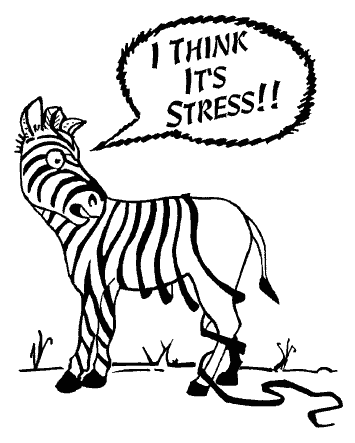 Self Care
65
Self Care
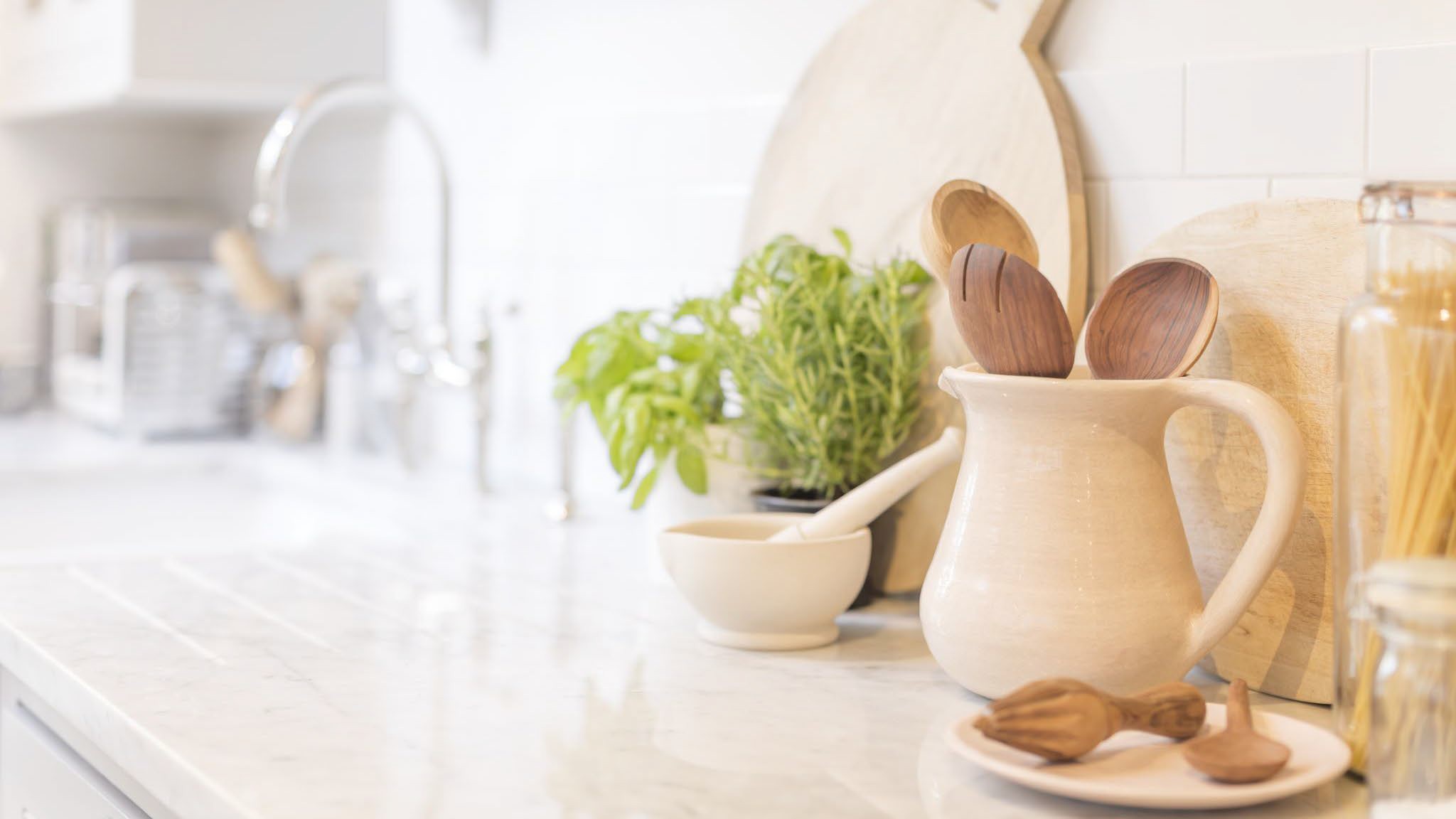 Can you eat a little healthier? Can you exercise a little more? Can you take a little more rest?
Can you find a spiritual connection?
Can you see the parts of your life that bring you joy?
Can you connect with others? Can you find ways to laugh?
66
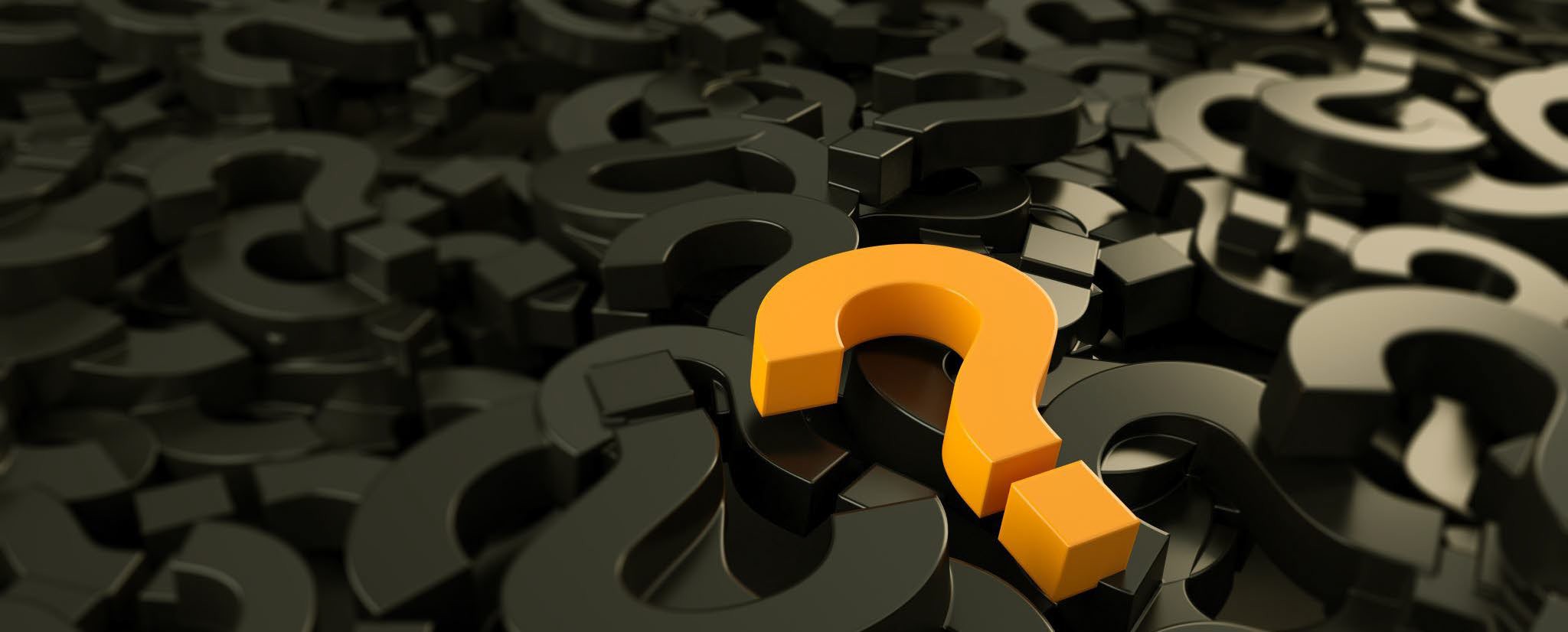 Thank you!
Elinam Dellor,
The Ohio State University, College of Social Work
dellor.1@osu.edu
67
Race and Space (California Endowment)
Video
68